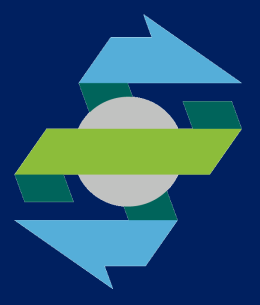 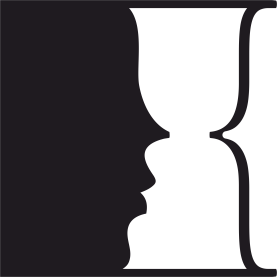 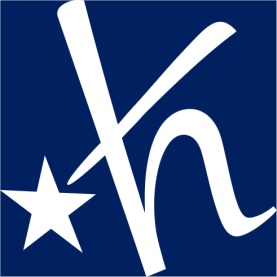 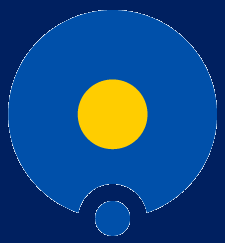 GameLab
Aplikacje sterowane wzrokowo
Jacek Matulewski
Zakład Mechaniki Kwantowej
Instytut Fizyki
Wydział Fizyki, Astronomii i Informatyki Stosowanej
Uniwersytet Mikołaja Kopernika w Toruniu
Warszawskie Dni Informatyki, 26 marca 2019
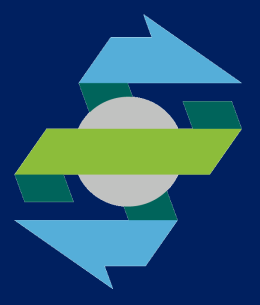 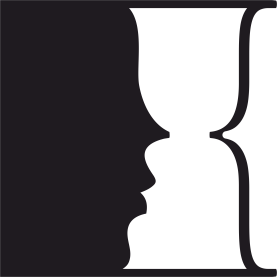 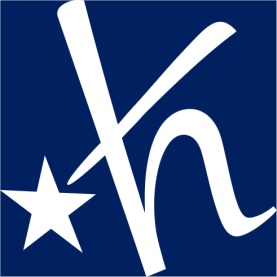 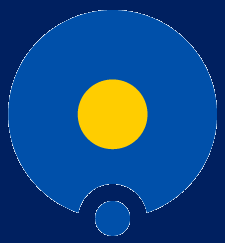 GameLab
Aplikacje sterowane wzrokowo
Jacek Matulewski
Pracownia Gier Terapeutycznych (GameLab)
Laboratorium Neurokognitywne
Interdyscyplinarne Centrum Nowoczesnych Technologii
Uniwersytet Mikołaja Kopernika w Toruniu
Warszawskie Dni Informatyki, 26 marca 2019
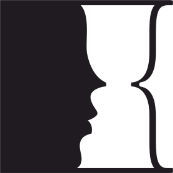 GameLab
Uniwersytet Mikołaja Kopernika
Plan:
1. Motywacja
2. Narząd wzroku
3. Eye-tracker
4. Ruchy oczu
5. Ścieżki wzrokowe
6. Interakcja wzrokowa
7. MovEye
8. Wzrokowe wprowadzanie tekstu
9. Eksperymenty z użyciem okulografu (MNL)
Jacek Matulewski – Aplikacje sterowane wzrokowo
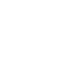 Motywacja
Typowy scenariusz:
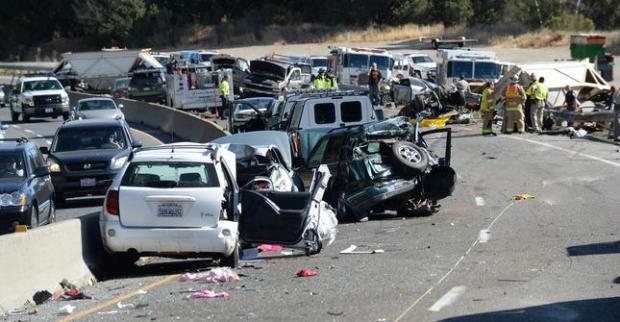 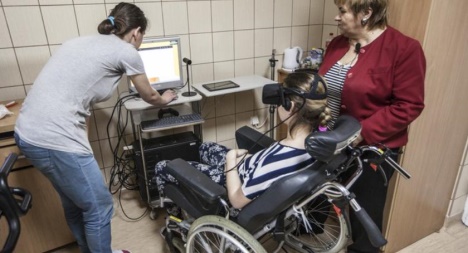 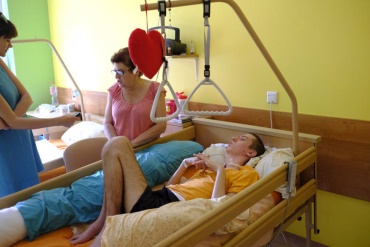 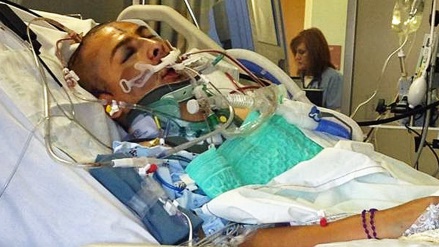 wypadek / udar
przebudzenie
śpiączka
rehabilitacja
krótkie czasy aktywności
długie czasy leżenia w łóżku
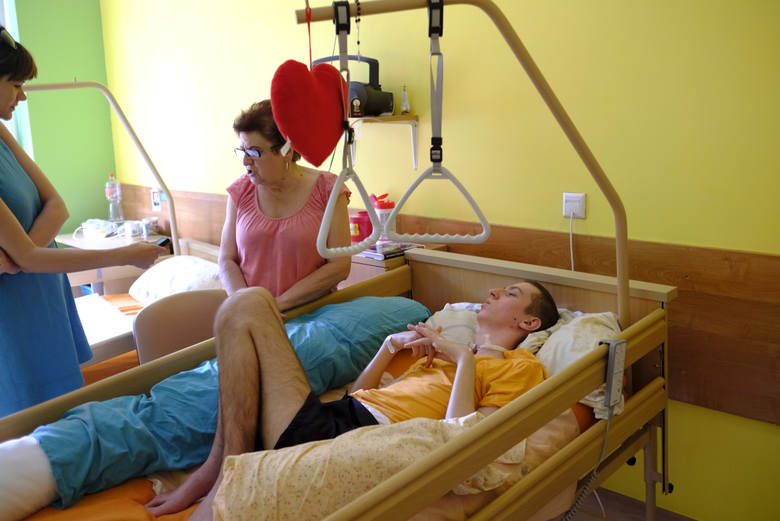 Cele:
    przywrócić kontakt z rodziną i przyjaciółmi
    przywrócić kontrolę nad otoczeniem
Źródła grafik: Nowości, Gazeta, Fundacja „Światło”
Jacek Matulewski – Aplikacje sterowane wzrokowo
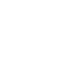 Motywacja
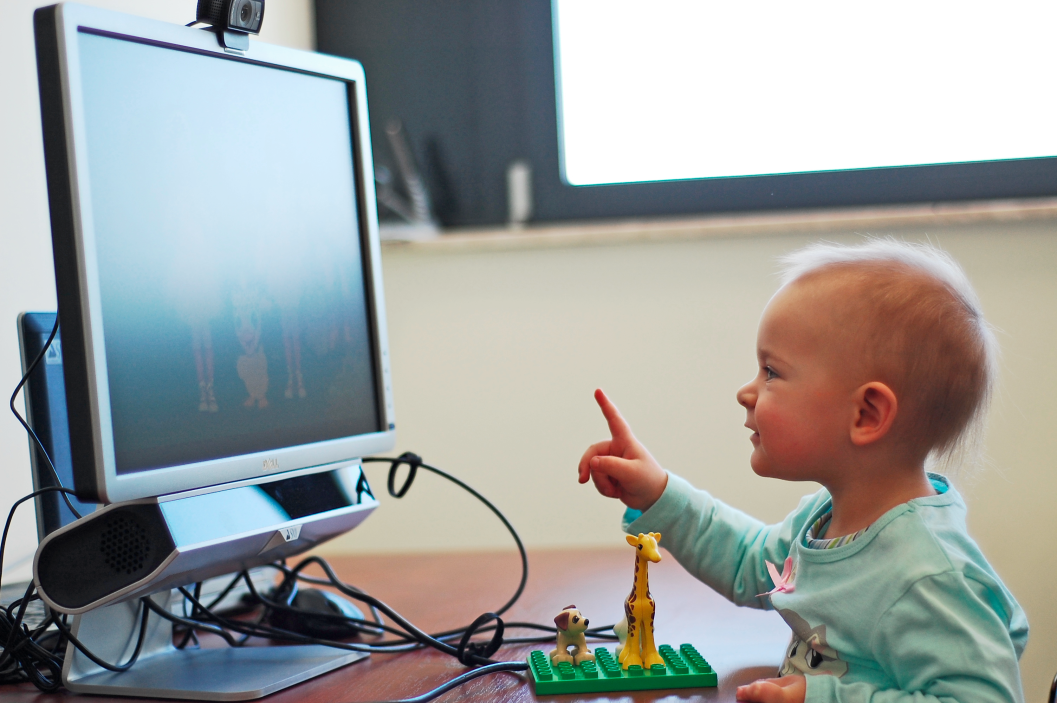 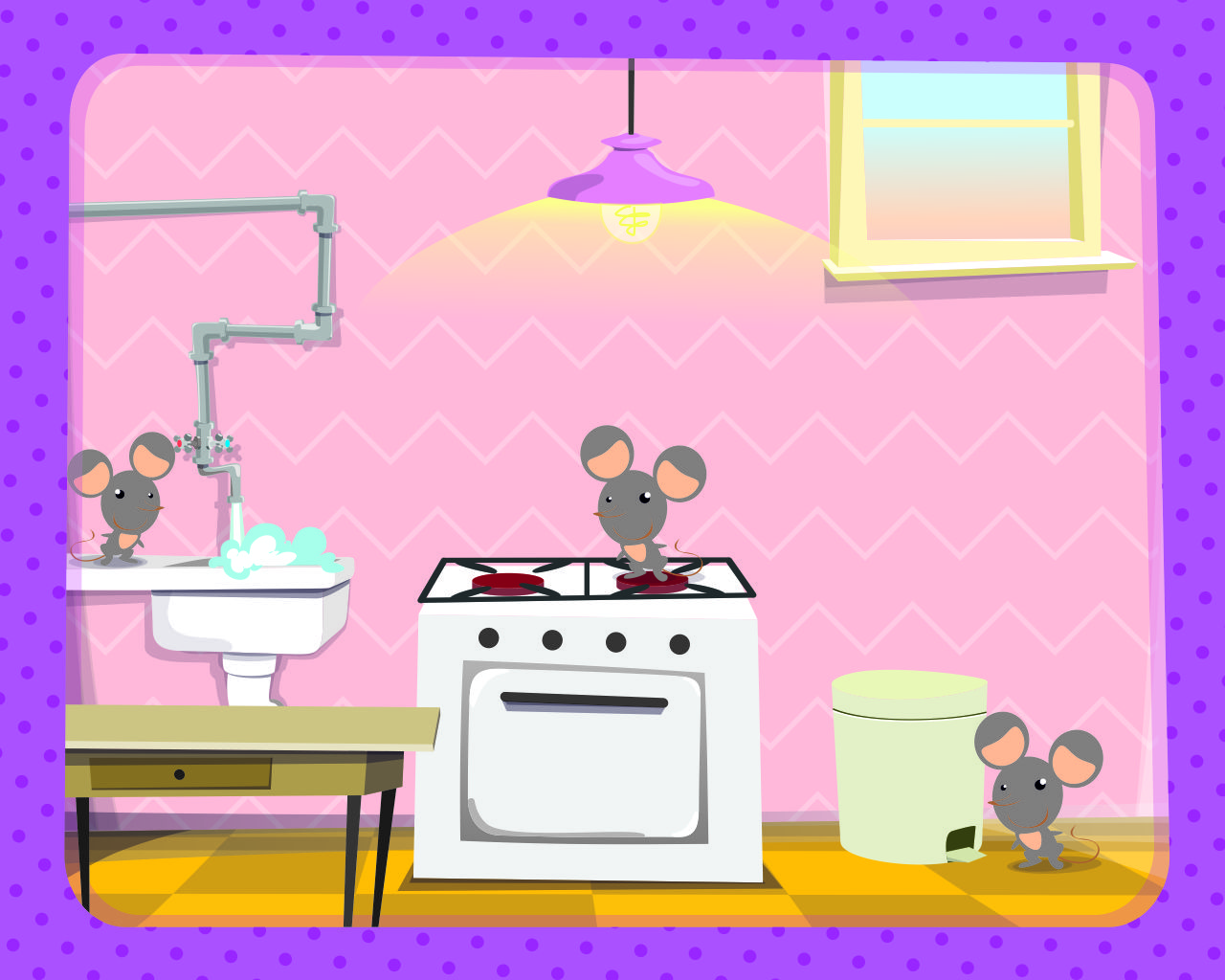 Źródła grafik: BabyLab, ICNT, UMK
Jacek Matulewski – Aplikacje sterowane wzrokowo
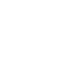 Narząd wzroku
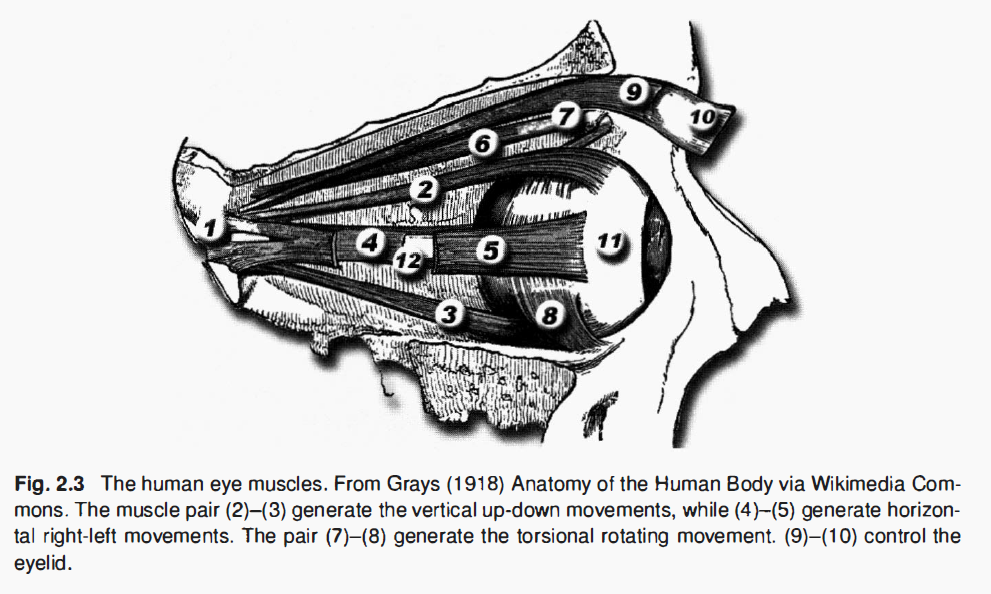 Ciekawostka: ile stopni swobody ma ludzkie oko?
Źródło: Gray Anatomy
Jacek Matulewski – Aplikacje sterowane wzrokowo
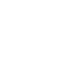 Narząd wzroku
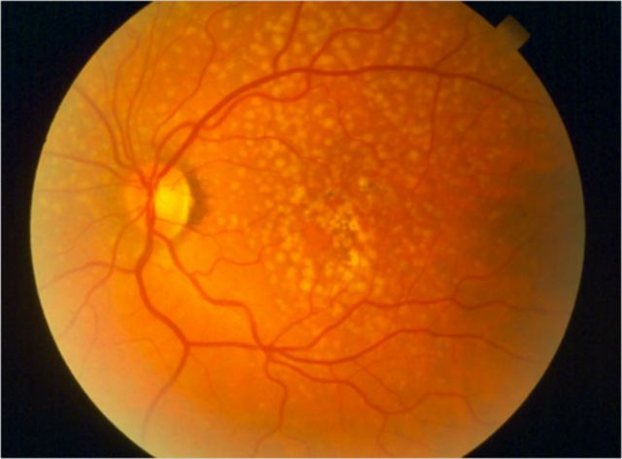 nerw wzrokowy
plamka żółta
Wyraźne widzenie: 5°
Źródło zdjęć: http://chronwzrok.pl/wiedza/siatkowka-oka-budowa-funkcjonowanie/
Jacek Matulewski – Aplikacje sterowane wzrokowo
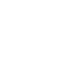 Eyetracker – sprzęt DIY
oprawka
od okularów
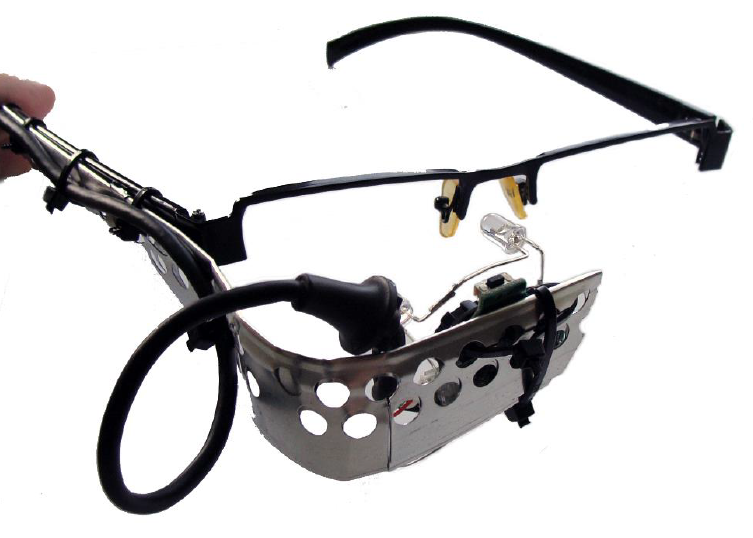 diody IR
układ scalony
z matrycą CMOS
kabel USB
kątownik
Źródło zdjęć: Kamil Pleskot (praca inż.)
Jacek Matulewski – Aplikacje sterowane wzrokowo
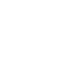 Eyetracker – sprzęt DIY
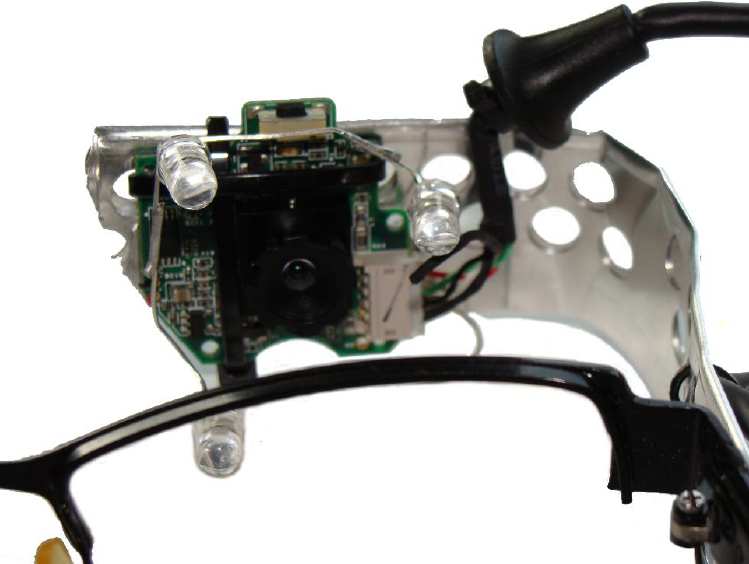 kątownik
diody IR
układ scalony
z matrycą CMOS
oprawka
od okularów
Źródło zdjęć: Kamil Pleskot (praca inż.)
Jacek Matulewski – Aplikacje sterowane wzrokowo
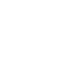 Eyetracker – algorytmy (krok po kroku)
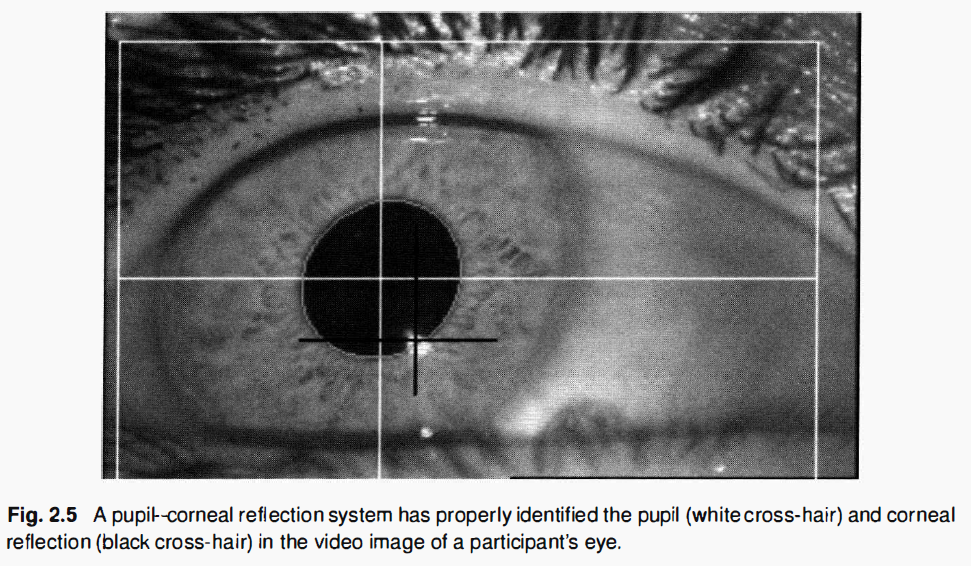 Użycie P1 (glint) - uniezależnienie detekcji od ruchów głowy
Źródło: Holmqvist i in. Eye Tracking. A Comprehensive Guide to Methods and Measures
Jacek Matulewski – Aplikacje sterowane wzrokowo
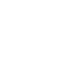 Eyetracker i dalsze przetwarzanie
sprzężenie zwrotne / kontrola
Gra / Eksperyment
Eyetracker i oprogramowanie dostarczone przez producenta
Wykrycie pozycji źrenic(y)
Obraz z kamery
25-2500 Hz
Uproszczona analiza zdarzeń
Obliczenie punktu spojrzenia
w czasie rzeczywistym
offline
Analiza zdarzeń (fiksacje, sakady, mrugnięcia)
Monitoring/Diagnoza/Badania
Oprogramowanie producenta lub własne (przy ograniczeniach)
Jacek Matulewski – Aplikacje sterowane wzrokowo
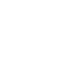 Ruchy oczu
fiksacja
mikrosakada
glisada
dryf
sakada
fiksacja
Schemat nie zachowuje skali rzeczywistych wielkości ruchów oka
Jacek Matulewski – Aplikacje sterowane wzrokowo
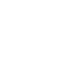 Ruchy oczu
Jacek Matulewski – Aplikacje sterowane wzrokowo
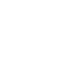 Ruchy oczu
Eksperymenty wykonywane już w latach pięćdziesiątych XX wieku.
Unieruchomienie obrazu przez umieszczenie projektora na soczewce kontaktowej
Efekt: obraz przestaje być widoczny (percepcyjnie) z braku stymulacji zakończeń n.
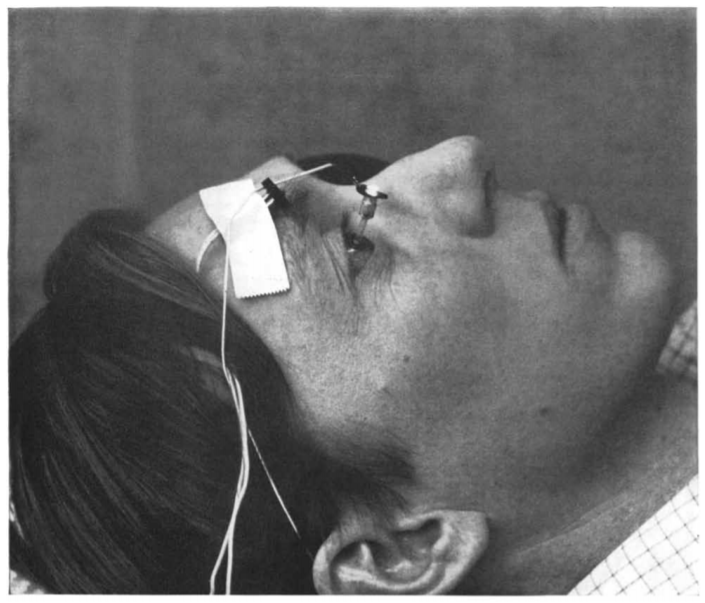 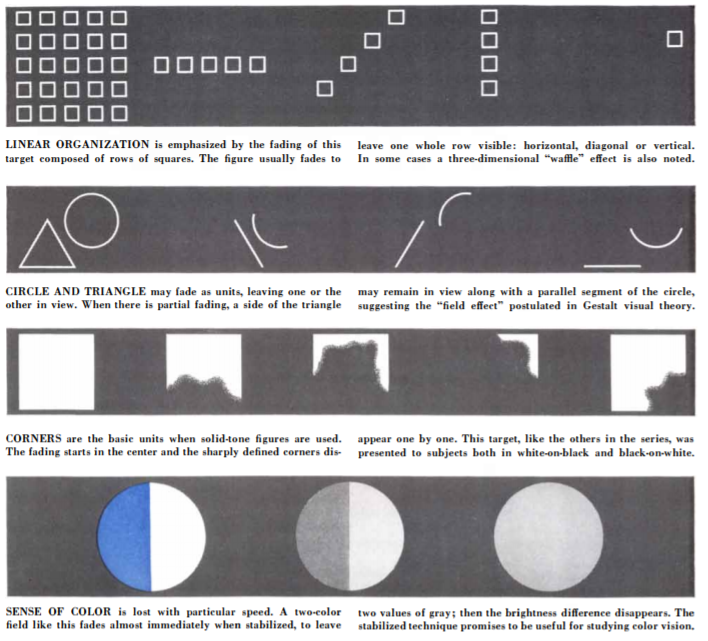 Przykład kobiety (jedyny) z całkowitym paraliżem mięśni oka (zwłóknienie): pobudzanie nerwów i widzenie dzięki ruchom głowy. Możliwe jest nawet czytanie

Gilchrist i in. Saccades without eye movements Nature 390 (1997) 130-131
Roy M. Pritchard Stabilized Images on the Retina (https://pdfs.semanticscholar.org/c97a/209e1a1caa088ae94987fe59317b5ef68838.pdf)
Jacek Matulewski – Aplikacje sterowane wzrokowo
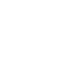 Ruchy oczu
Eksperyment Johna K. Stevensa:
Obiektem badania był JKS.

Wstrzyknięcie środka zwiotczającego(chlorek suksametoniowy) i kurary
Opaska uciskowa na prawej ręce
zapobiega jej paraliżowi (komunikacja)
Wspomaganie oddychania (respirator)

Lustro i ekran (bodziec i oświetlenie oka)
Całkowite unieruchomienie oczu

Zanikanie obrazu staje się problemem
Świadome próby sakad (wysiłek) 
powodowały, że świat się przesuwał(pomimo braku zmian w obrazie!)
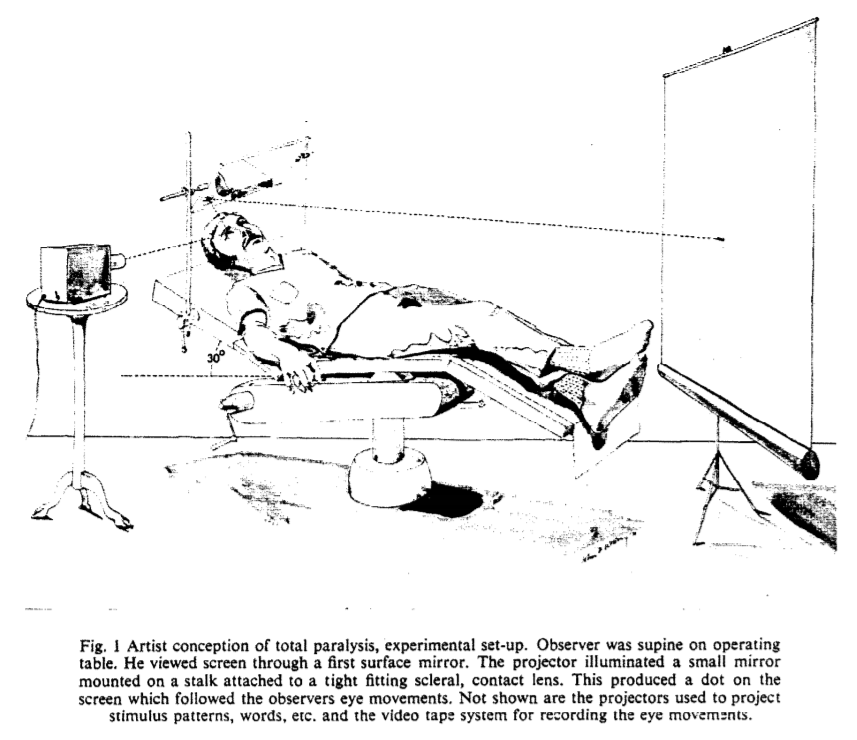 John K. Stevens i in. Paralysis Of The Awake Human: Visual Perceptions Vision Research 16 (1976)https://pdfs.semanticscholar.org/8567/8b73e4f918f05244b66ca2a9f65ef89ed3d9.pdf
Jacek Matulewski – Aplikacje sterowane wzrokowo
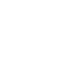 Ruchy oczu
Eksperyment Johna K. Stevensa:
Przy częściowym paraliżu (sama kurara)świadome sakady powodowały
przemieszczenie obrazu, a nie jego ruch
(znika i pojawia się przesunięty)
Jumping (sakady) i wolny dryf (dryf oka)

Tendencja do przypisywania ruchu otoczeniu, a nie oczom, co wskazuje na
problem z integracją sensoryczną

Wniosek: postrzeganie przestrzeni nie 
jest tylko efektem działania zmysłów,
ale również zaplanowanych ruchów oczu
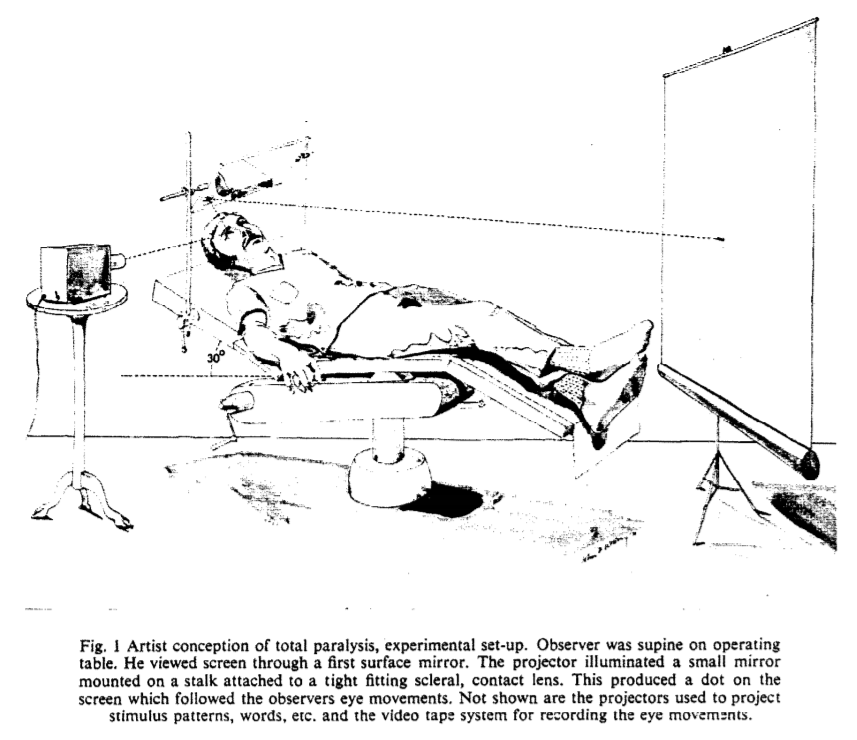 John K. Stevens i in. Paralysis Of The Awake Human: Visual Perceptions Vision Research 16 (1976)https://pdfs.semanticscholar.org/8567/8b73e4f918f05244b66ca2a9f65ef89ed3d9.pdf
Ścieżki wzrokowe
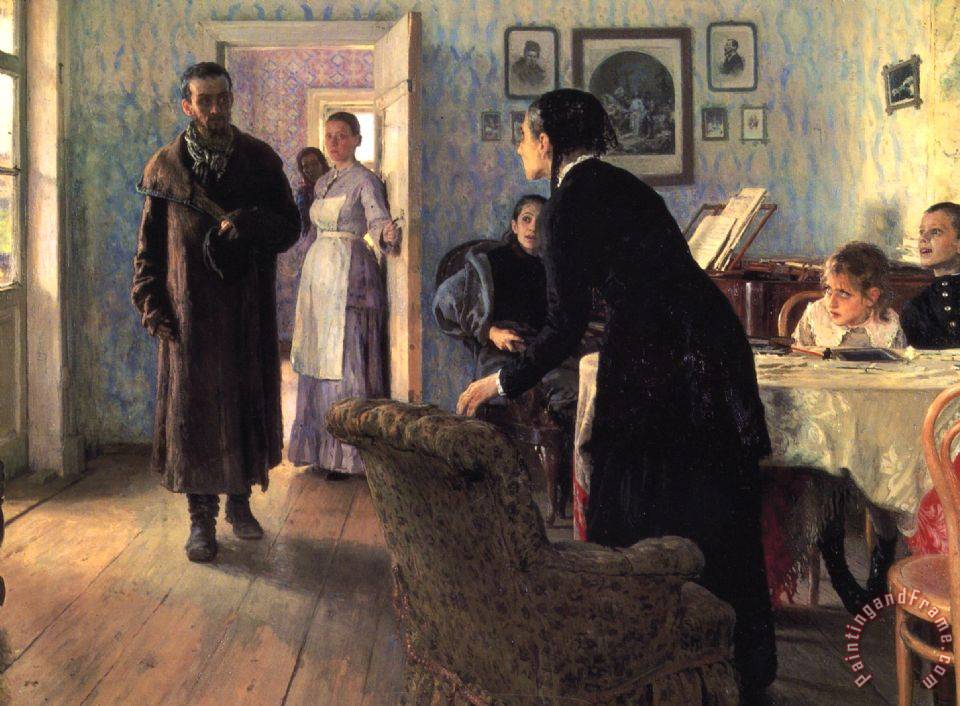 Wikipedia
Ilya Repin Niespodziewany gość (1884-1888), olej na płótnie, 160 x 167 cm
Ścieżki wzrokowe
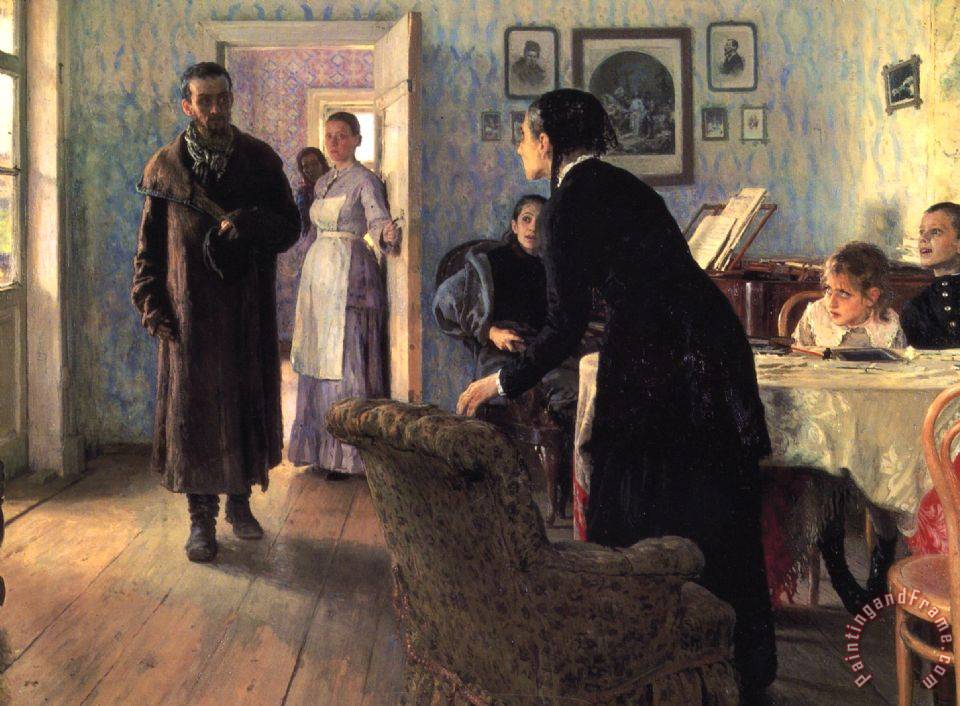 Oświetlenie
Wikipedia
Ilya Repin Niespodziewany gość (1884-1888), olej na płótnie, 160 x 167 cm
Eksperyment Yarbusa (1967)
Ścieżki wzrokowe
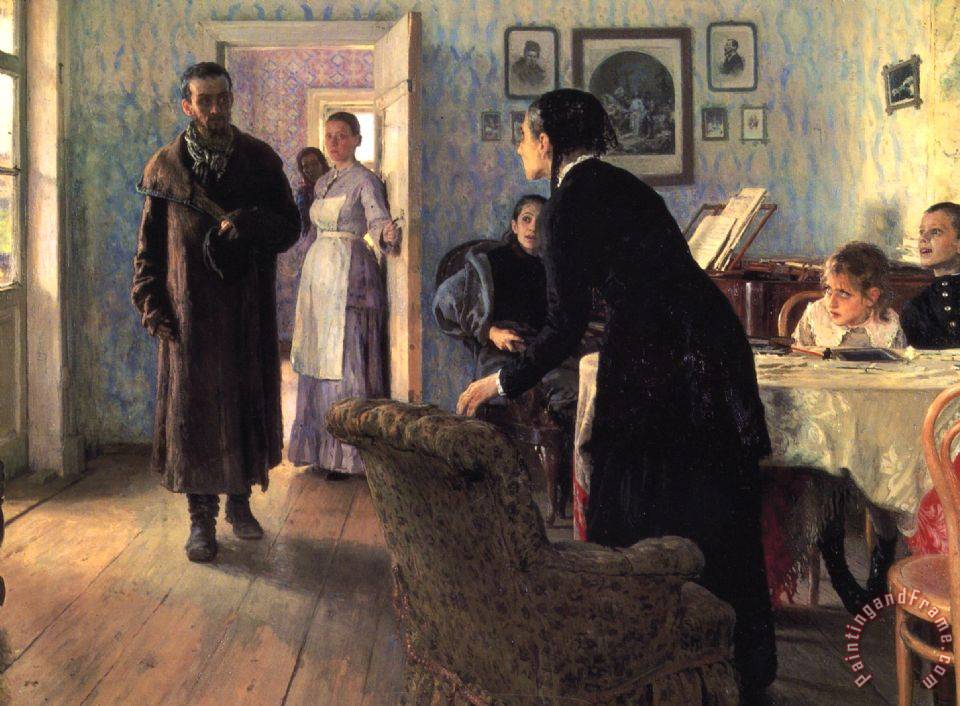 Spojrzenia
Wikipedia
Ilya Repin Niespodziewany gość (1884-1888), olej na płótnie, 160 x 167 cm
Ścieżki wzrokowe
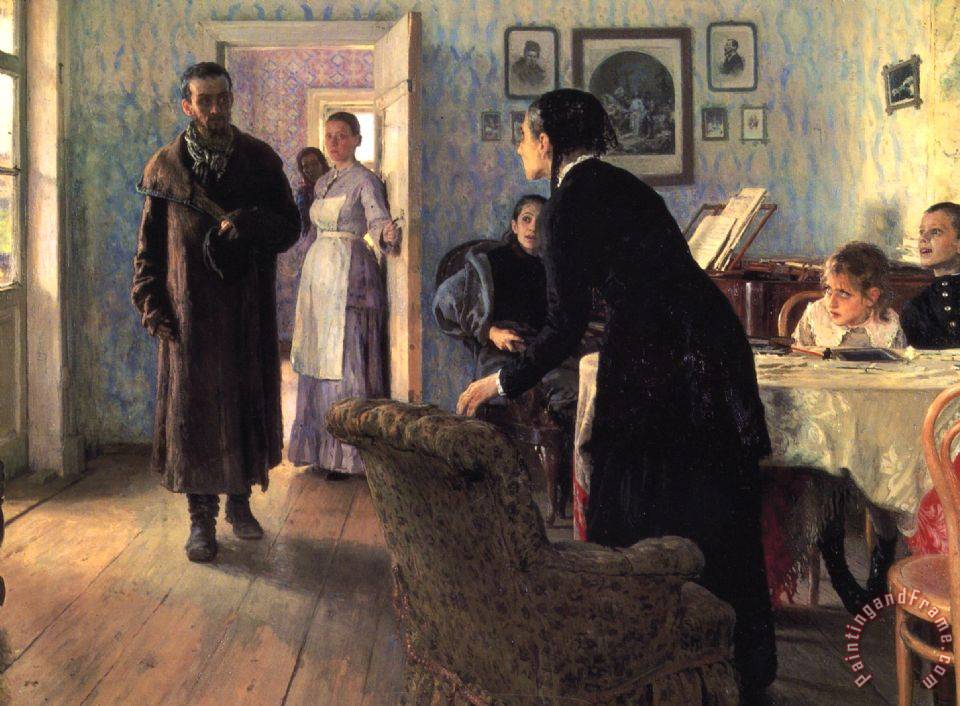 Spojrzenie / relacja / emocje
Wikipedia
Ilya Repin Niespodziewany gość (1884-1888), olej na płótnie, 160 x 167 cm
Ścieżki wzrokowe
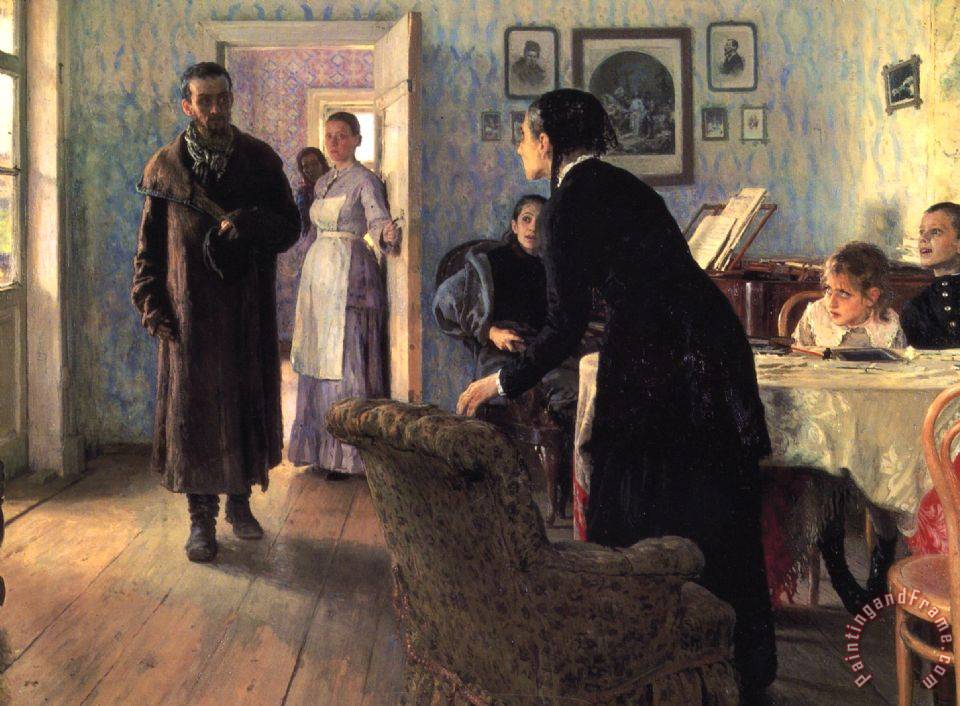 Silne emocje, ewolucja
Wikipedia
Ilya Repin Niespodziewany gość (1884-1888), olej na płótnie, 160 x 167 cm
Ścieżki wzrokowe
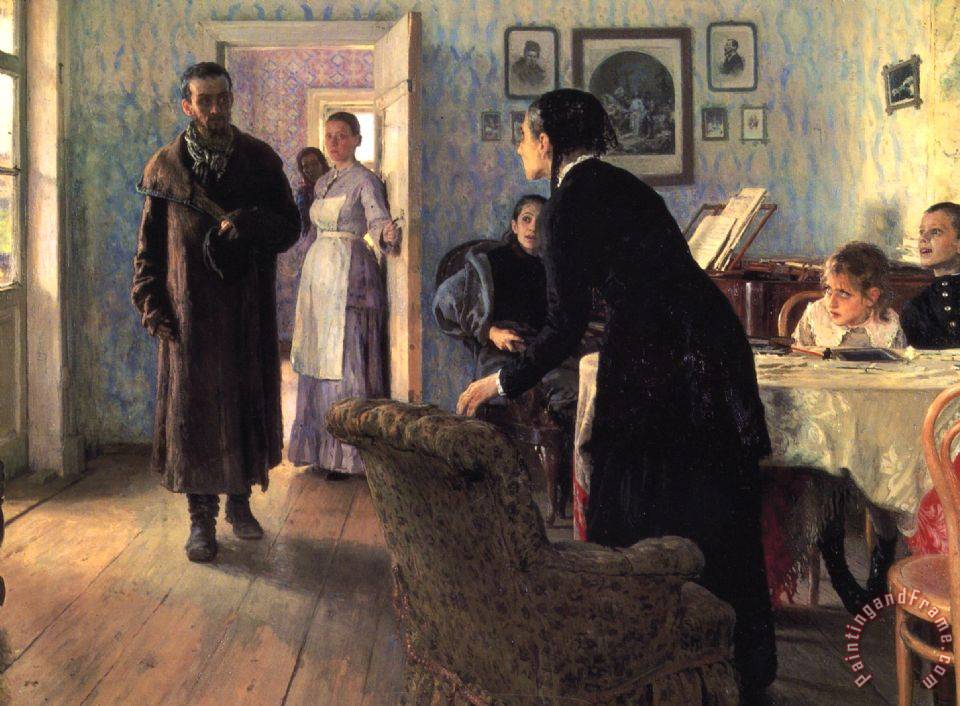 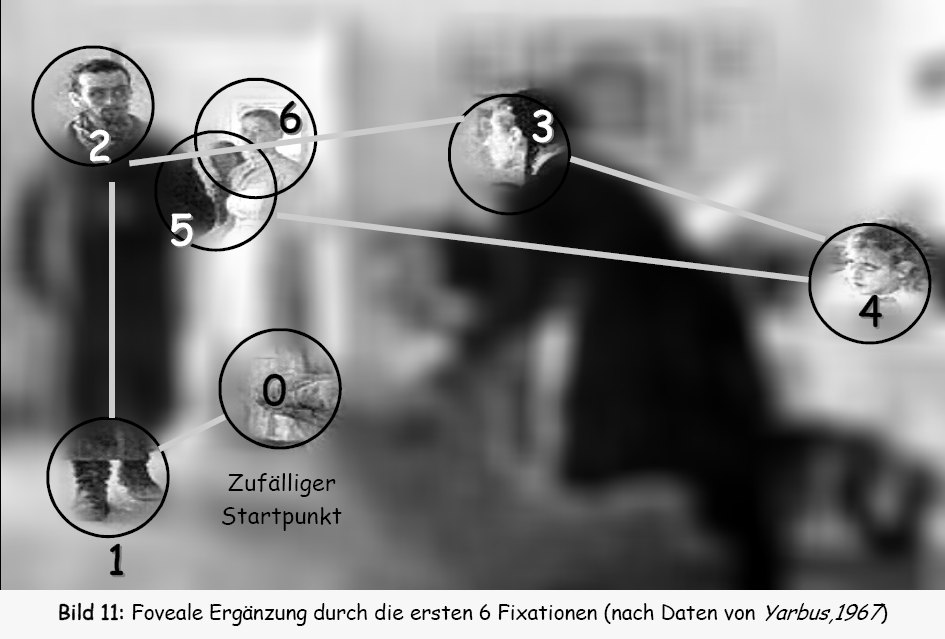 Wikipedia
Ilya Repin Niespodziewany gość (1884-1888), olej na płótnie, 160 x 167 cm
Eksperyment Yarbusa (1967)
Ścieżki wzrokowe
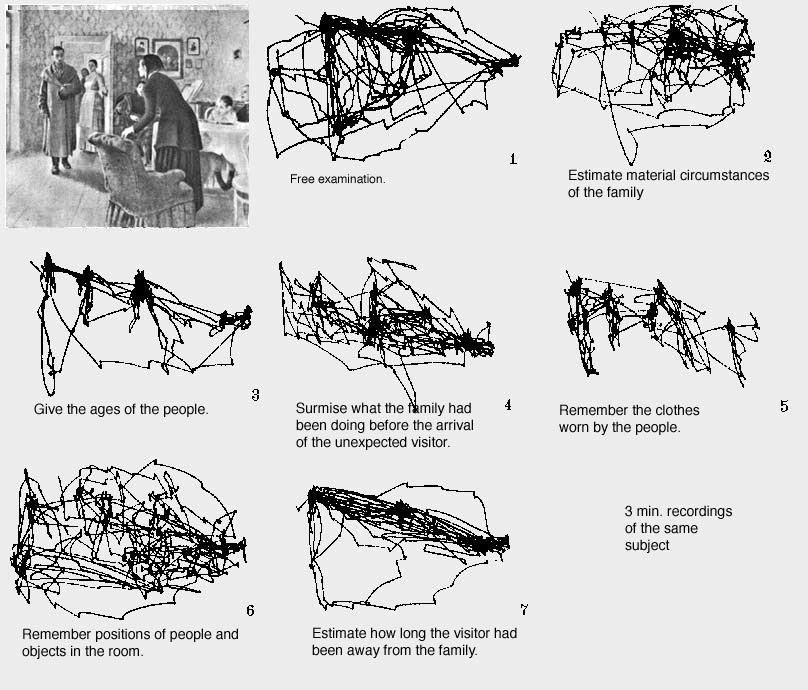 Wikipedia
Eksperyment Yarbusa (1967)
Jacek Matulewski – Aplikacje sterowane wzrokiem
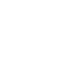 Interakcja wzrokowa
Wady okulografu jako narzędzia wskazującego:

Efekt Midasa – nienaturalne wykorzystanie wzroku jako narzędzia kontroli, a nie tylko „odbioru danych”
Użycie dodatkowych przycisków, jeżeli możliwe do „kliknięcia”

Kalibracja – etap przygotowań przed użyciem (zapis par. kal.?), rozkalibrowywanie przy poruszaniu głowy i ciała (dzieci)
Kalibracji można uniknąć przy śledzeniu niewielu obiektów (dociąganie wyznaczonego miejsca spojrzenia do obiektów)

Szum (fizjologia, technologia) – zmniejszenie precyzji

Nie wszystko jest możliwe (np. rysowanie → siatka) 
Wzrok wymaga przewodnika (por. gładkie wodzenie, fiksacje)
Jacek Matulewski – Aplikacje sterowane wzrokiem
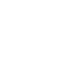 Interakcja wzrokowa
Okulograf w komunikacji deixis (por. też definicja ostensywna)

Deixis to komunikacja, w której słowa zależą od aktualnego kontekstu (ważna jest relacja przestrzenna i relacja osób).
Słowa: „ten”, „tamten”, „tutaj”, „tam”, „mój”, „twój”

ET służy do wskazania kontekstu w komunikacji z komputerem:  spojrzenie wyznacza (wspomaga) wskazanie celu → - pojawiają się dodatkowe informacje (np. w grach)- inicjacja akcji w inny sposób (przycisk, przechylenie głowy)

Znika problem dotyku Midasa,
ale potrzebny dodatkowy kanał wejścia
John D. Smith, Roel Vertegaal, Changuk Sohn
ViewPointer (referencja później)
Sposób użycia
w przypadku
osób zdrowych
Jacek Matulewski – Aplikacje sterowane wzrokiem
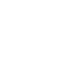 MovEye
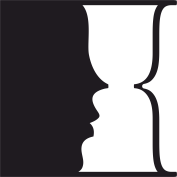 Jacek Matulewski – Aplikacje sterowane wzrokiem
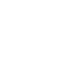 Motywacja
Typowy scenariusz:
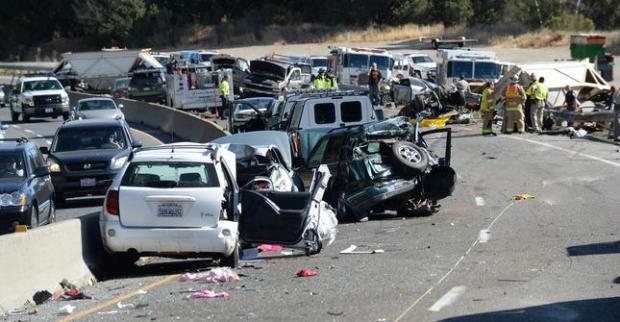 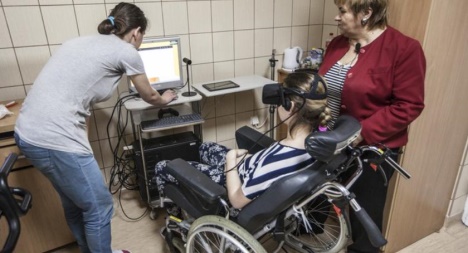 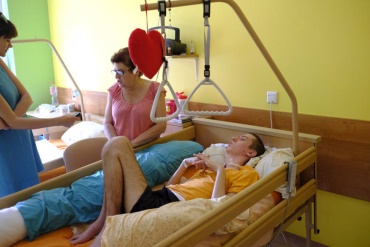 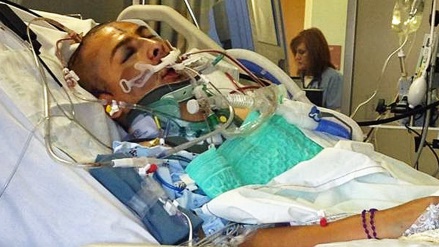 wypadek / udar
przebudzenie
śpiączka
rehabilitacja
krótkie czasy aktywności
długie czasy leżenia w łóżku
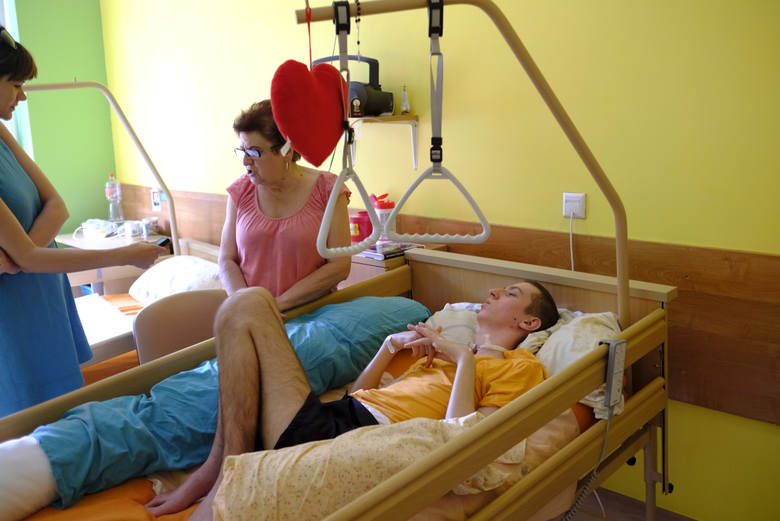 Cele:
    przywrócić kontakt z rodziną i przyjaciółmi
    przywrócić kontrolę nad otoczeniem
Źródła grafik: Nowości, Gazeta, Fundacja „Światło”
Jacek Matulewski – Aplikacje sterowane wzrokiem
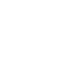 YouTube – nieskończone źródło bodźców
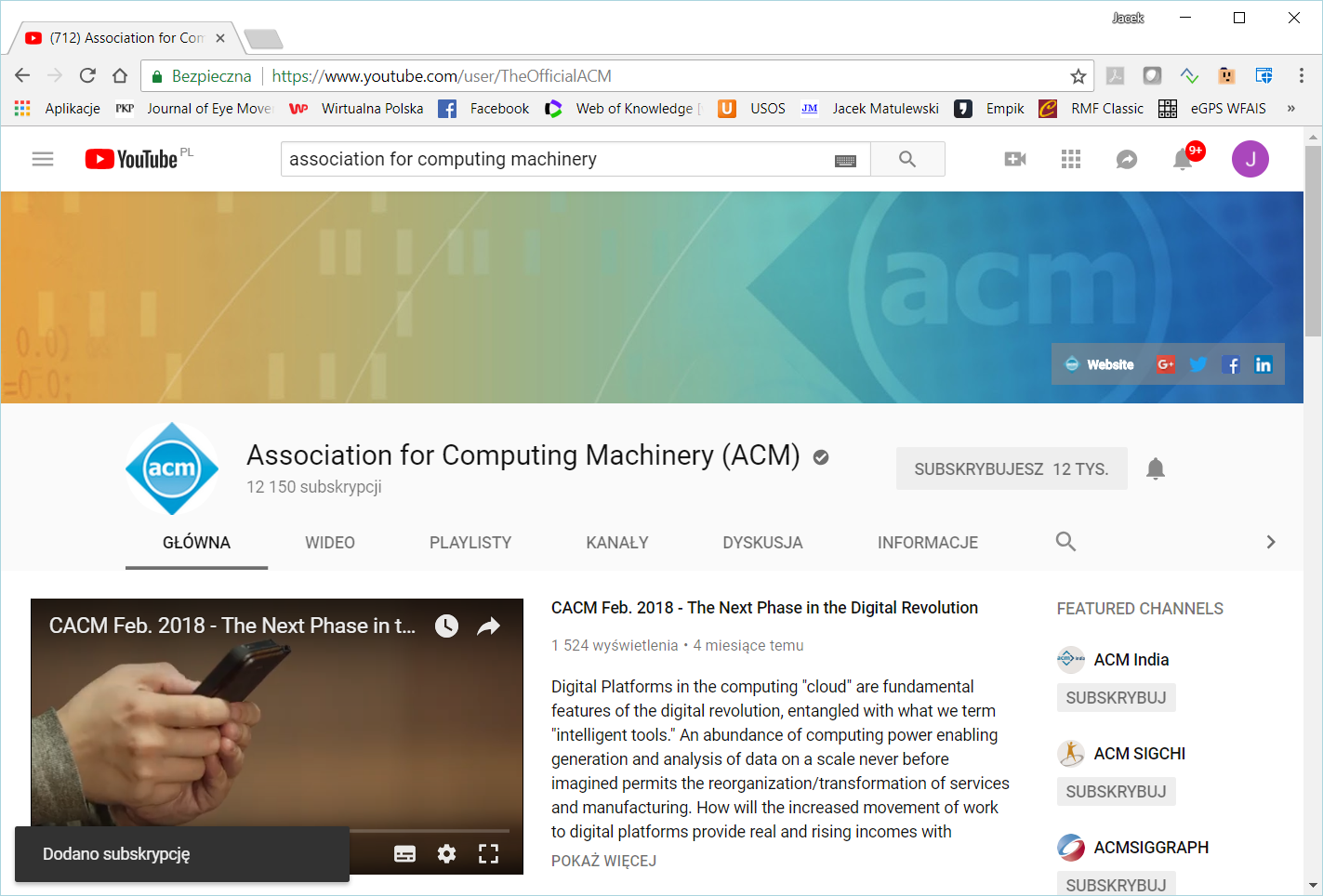 Jacek Matulewski – Aplikacje sterowane wzrokiem
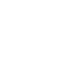 YouTube – trudności techniczne
Nie ma już YouTube Player API dla aplikacji desktopowych Windows!
(tylko dla stron (IFrame), Androida i iOS)
Obejście:
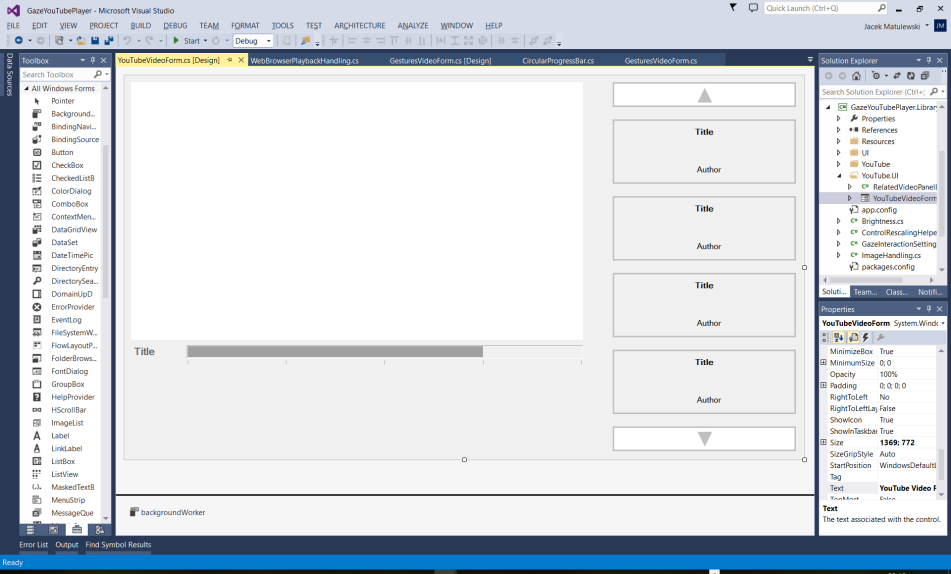 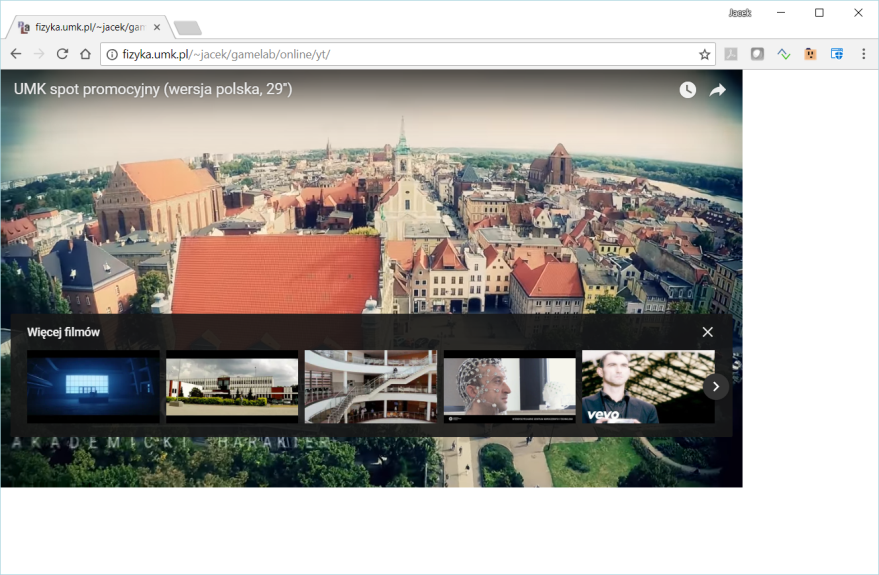 aplikacja desktopowa z kontrolką web browser
prosta strona ze skryptami JS
Jacek Matulewski – Aplikacje sterowane wzrokiem
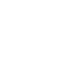 Projekt / Architektura
Analiza w czasie rzeczywistym, 
menedżer regionów, …
Strona WWW z odtwarzaczem  YouTube
Dwell-time
Tobii
Web browser + YouTube Data API
IEyetracker
Eyetracker + menedżer regionów
…
SMI
Gesty
…
Jacek Matulewski – Aplikacje sterowane wzrokiem
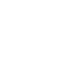 Problem
Jak umożliwić (równoczesne) kontrolowanie wzrokiem
jednego parametru binarnego i trzech ciągłych?
Kontrolowane parametry:
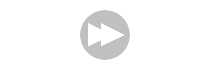 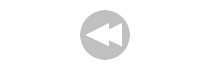 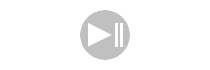 odtwarzaj/wznów
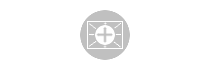 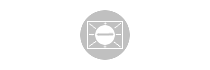 czas (przewijanie), 0-100%
głośność, 0-100
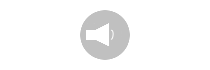 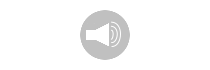 jasność, 100 levels
Dwell-time = dyskretyzacja
Gesty?
Jacek Matulewski – Aplikacje sterowane wzrokiem
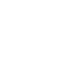 Przyciski dwell-time
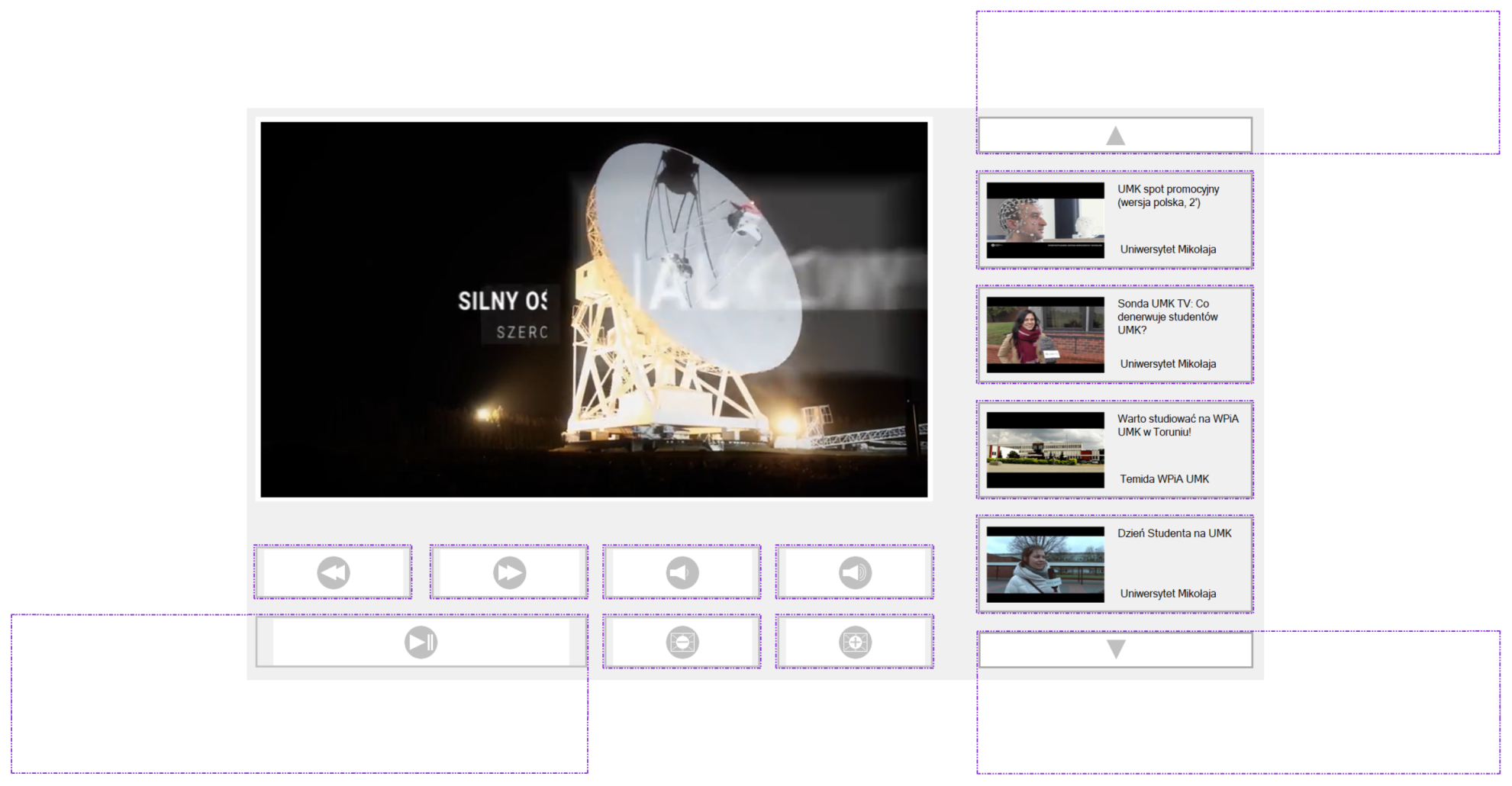 Jacek Matulewski – Aplikacje sterowane wzrokiem
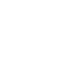 Przyciski dwell-time
zarezerwowane
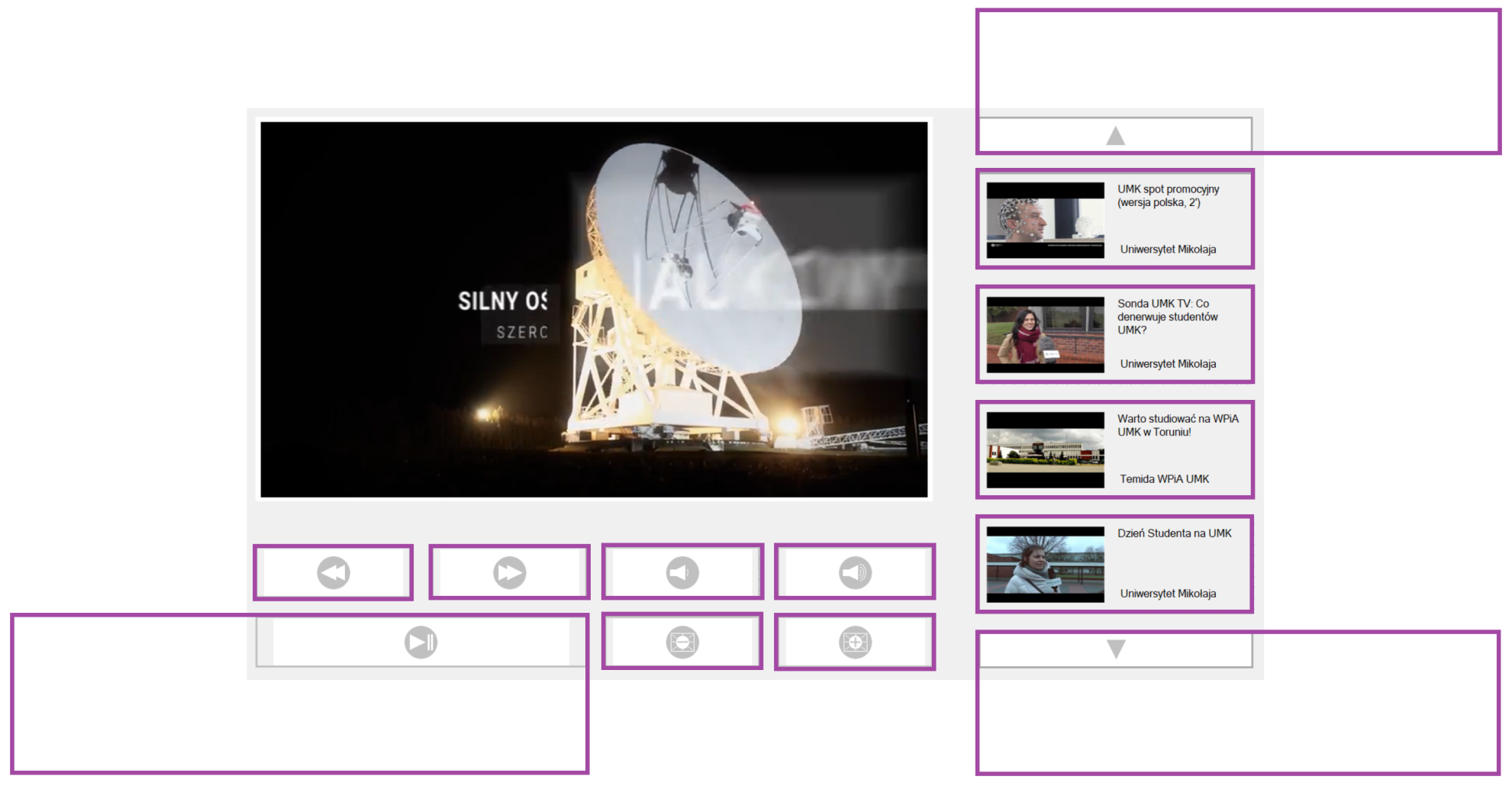 full-screen
opcja automatycznego powtarzania
Przyciski dwell-time (dostosowywalne)
Sugerowane filmy – zawsze dwell-time
Jacek Matulewski – Aplikacje sterowane wzrokiem
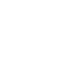 Regiony dwell-time
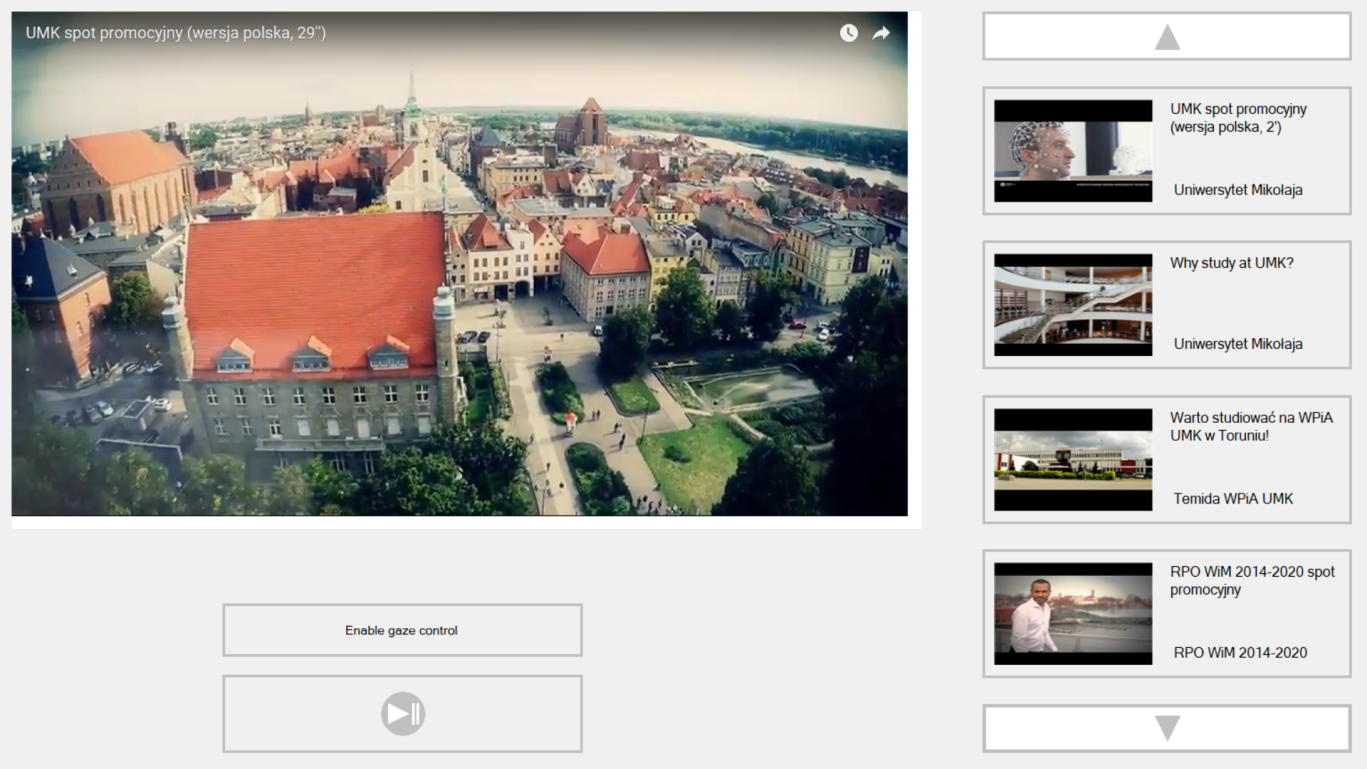 Przycisk pauzy
Sugerowane filmy – zawsze dwell-time
Jacek Matulewski – Aplikacje sterowane wzrokiem
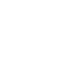 Regiony dwell-time
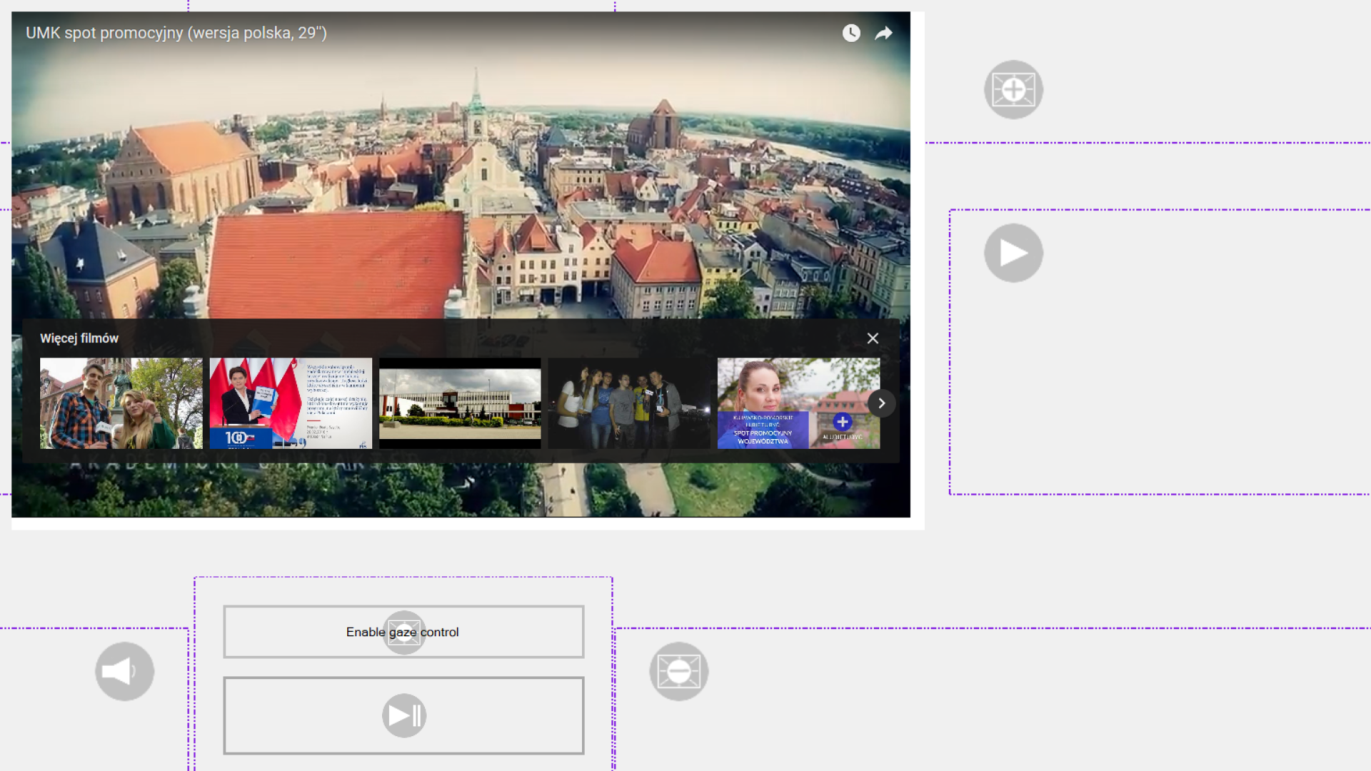 Jacek Matulewski – Aplikacje sterowane wzrokiem
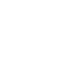 Regiony enter & leave
30°
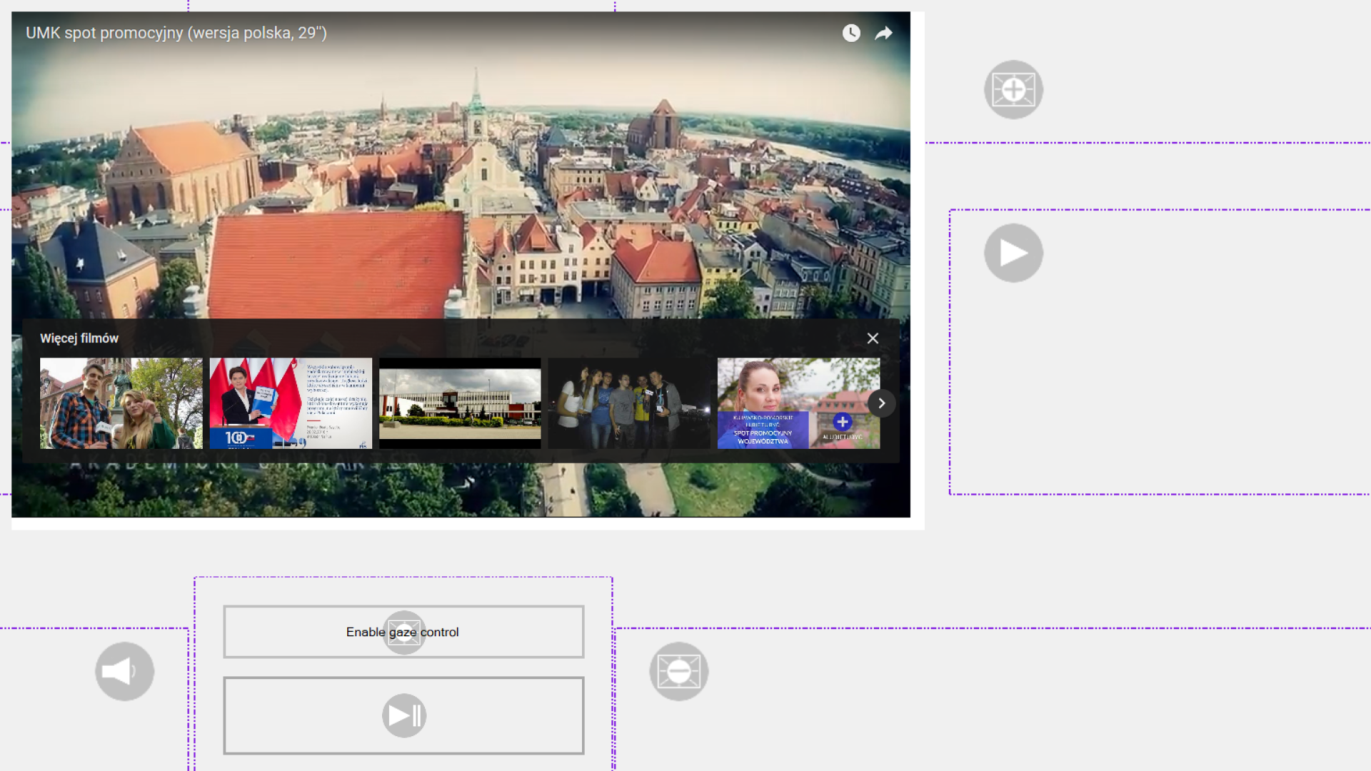 Jacek Matulewski – Aplikacje sterowane wzrokiem
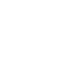 Gesty i mrugnięcia
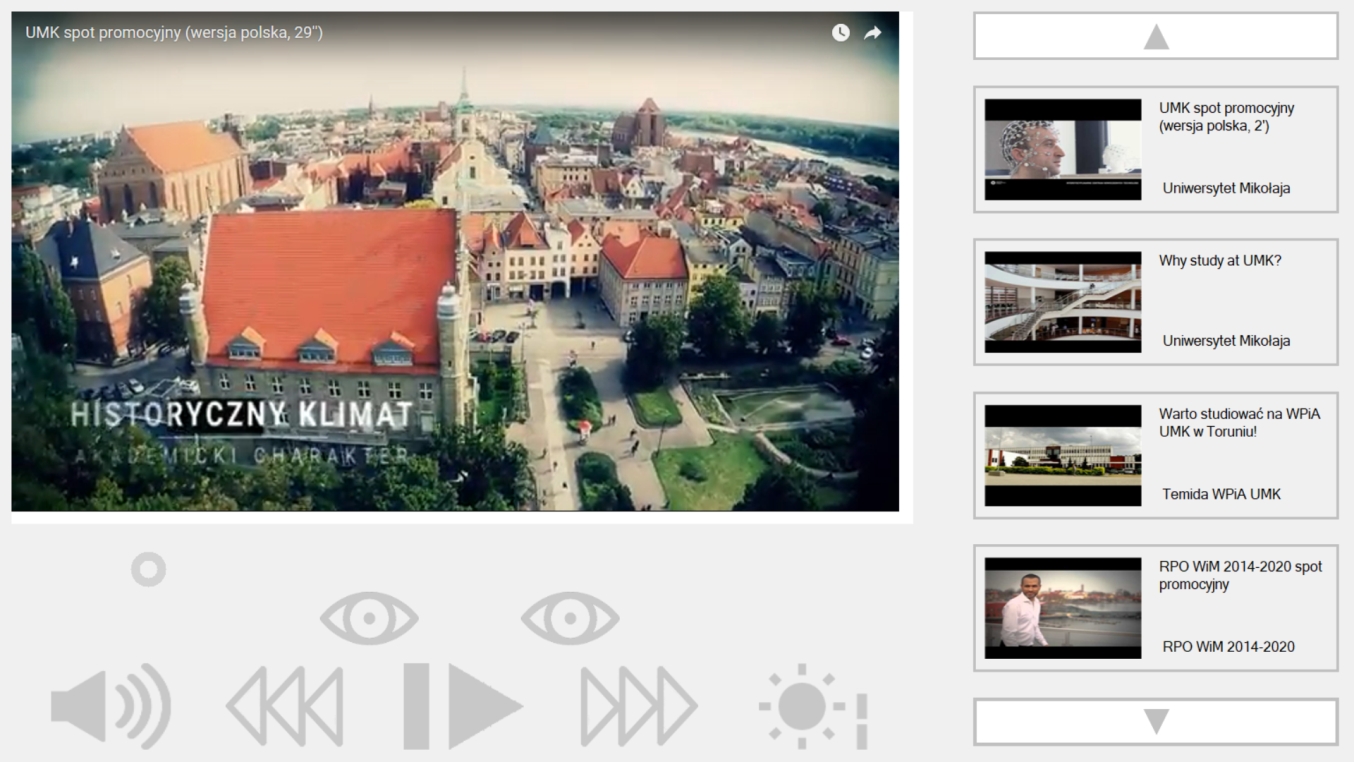 kursor 
wzrokowy
Play/pause – zamykanie obu oczu
                        na kilka sekund
Sugerowane filmy – zawsze dwell-time
Jacek Matulewski – Aplikacje sterowane wzrokiem
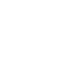 Gesty i mrugnięcia
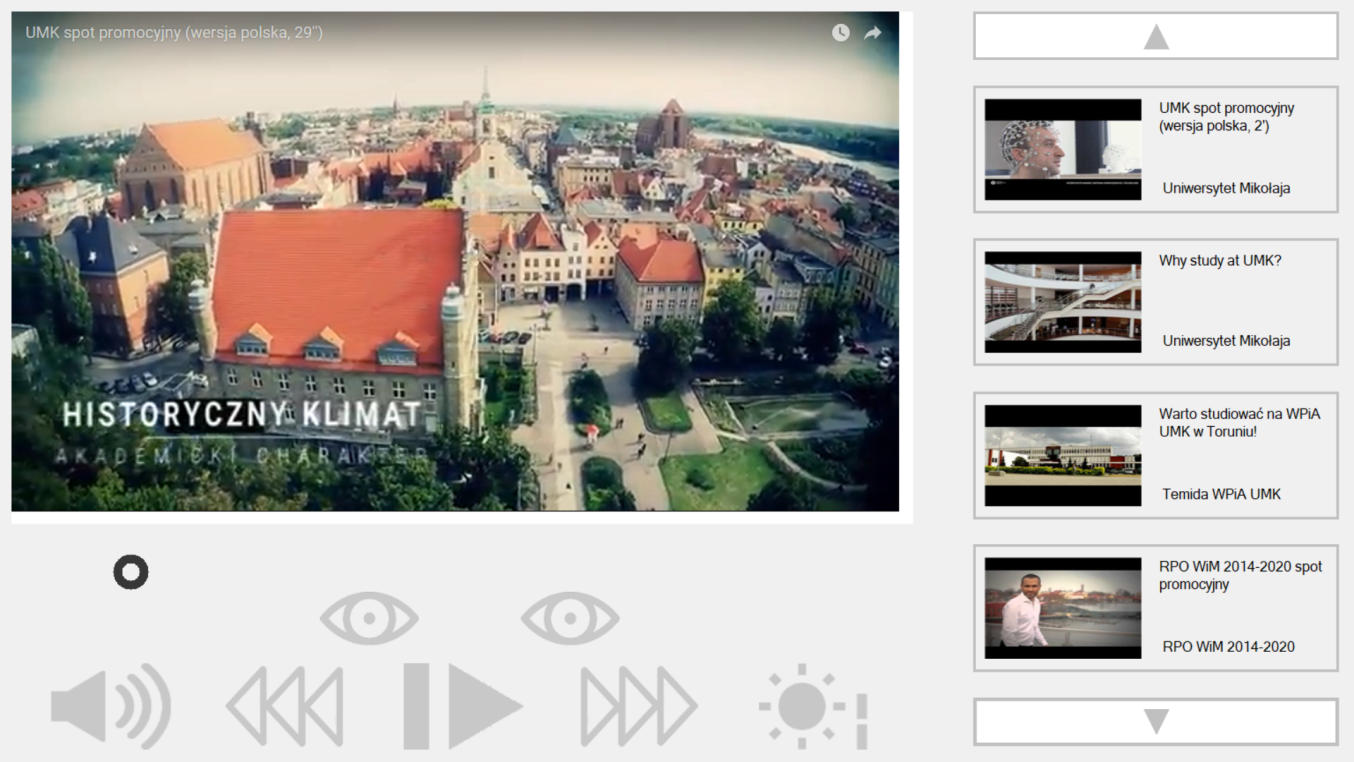 kursor
wzrokowy
informacja zwrotna (ikony)
Gesty – inicjowane mrugnięciami (lewe oko – przewijanie)
Jacek Matulewski – Aplikacje sterowane wzrokiem
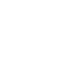 Gesty i mrugnięcia
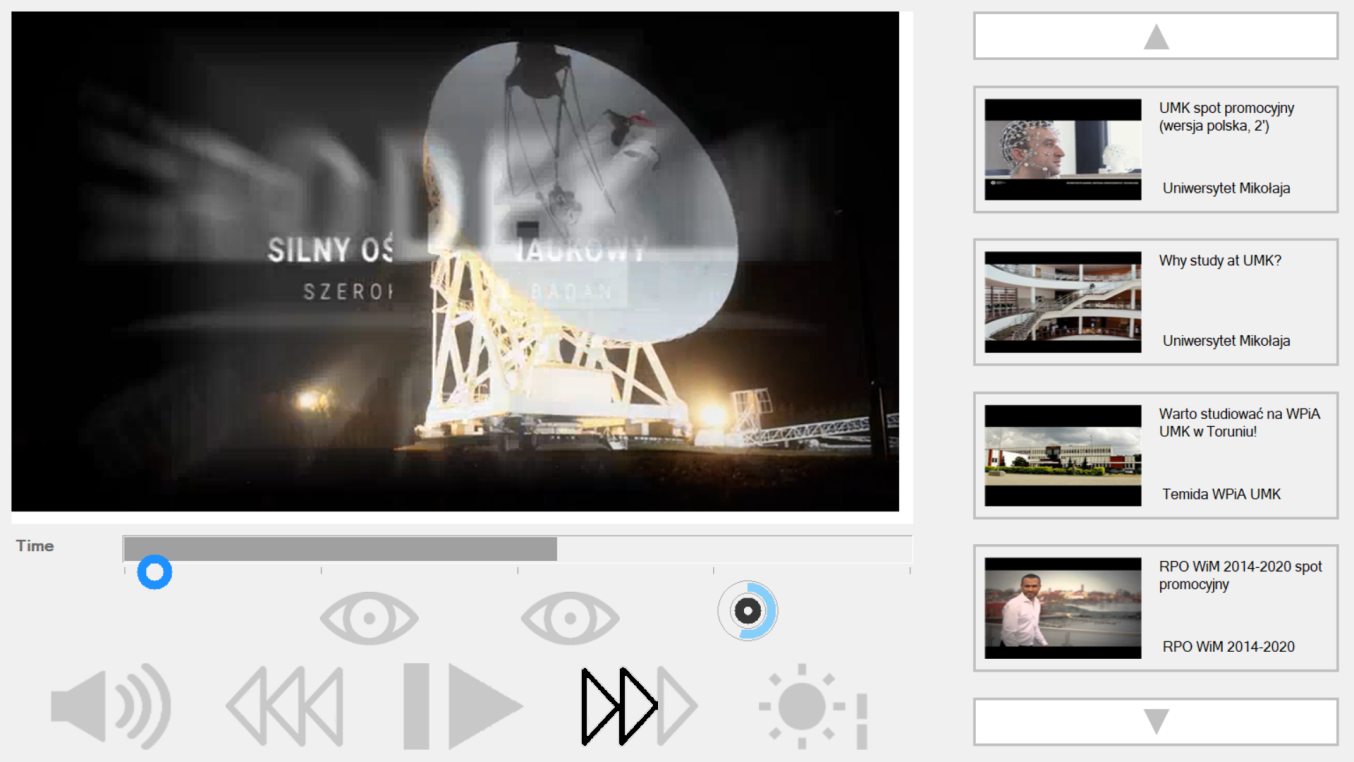 liniowy pasek postępu
(nieruchomy)
kursor wzrokowy
znak mrugnięcia
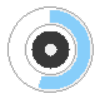 z kołowym paskiem postępu
Jacek Matulewski – Aplikacje sterowane wzrokiem
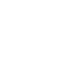 Gesty i mrugnięcia
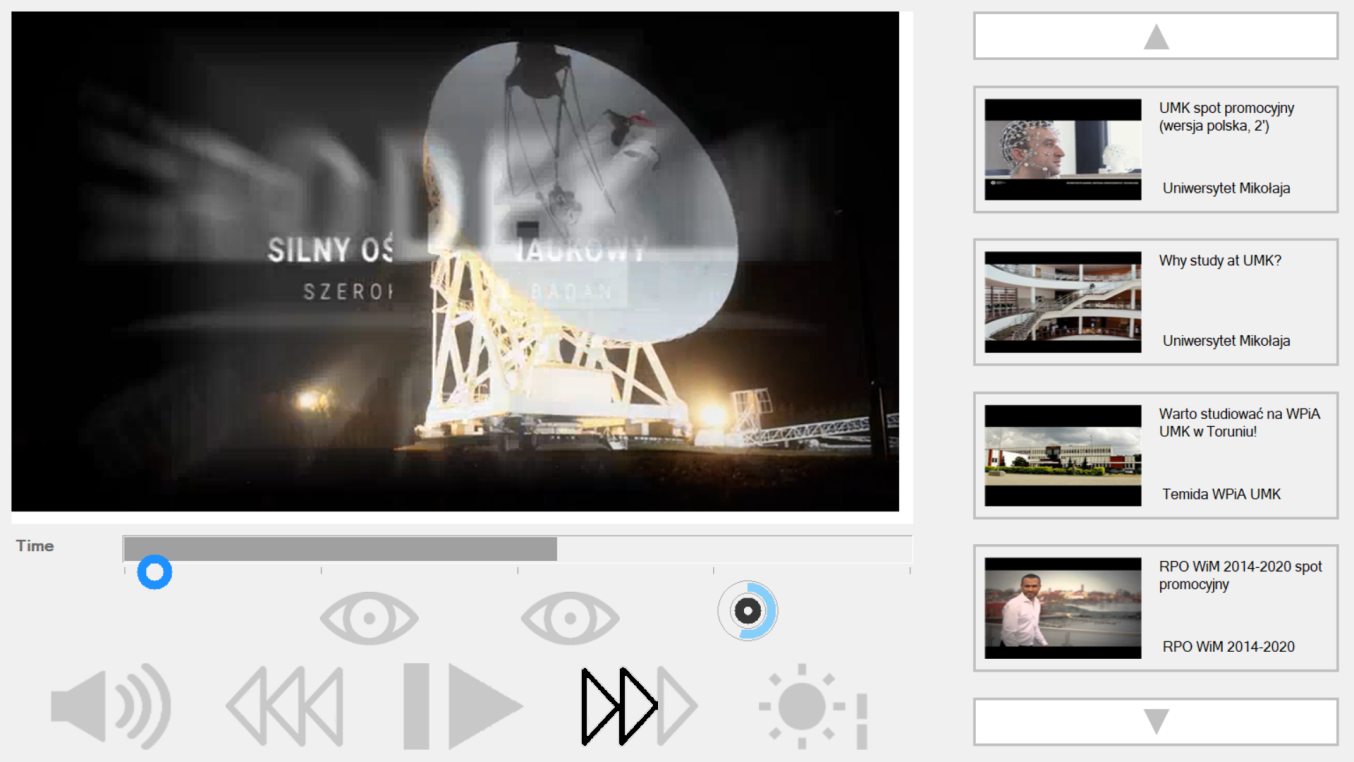 Trzy tryby: translacja (zmiana), czas trwania (zmiana),                    położenie spojrzenia (bezpośrednie wiązanie)
Jacek Matulewski – Aplikacje sterowane wzrokiem
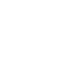 Ustawienia / personalizacja
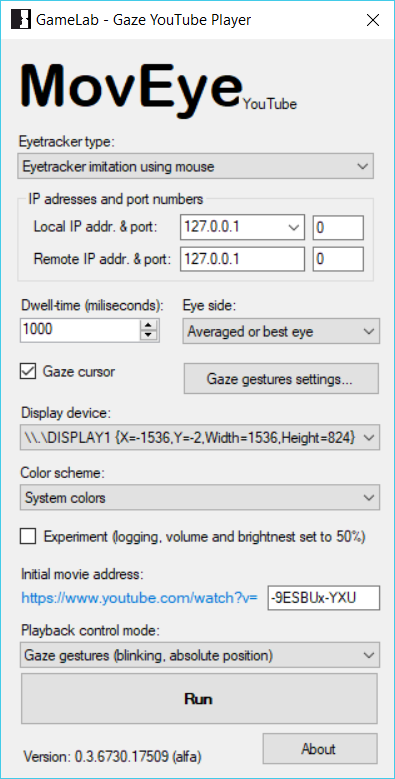 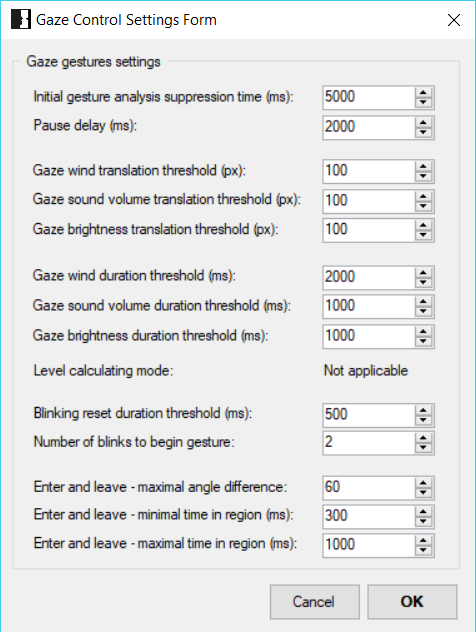 choosing
eyetracker
Tobii EyeX, 4C
SMI RED
Open-Gaze(Mirametrix,GazePoint)
EyeTribe
dwell-time
control
mode
night mode
System wzrokowego wprowadzania tekstu
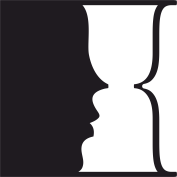 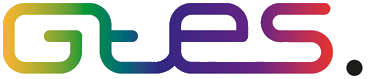 Jacek Matulewski – Aplikacje sterowane wzrokiem
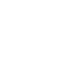 Klawiatury „wzrokowe”
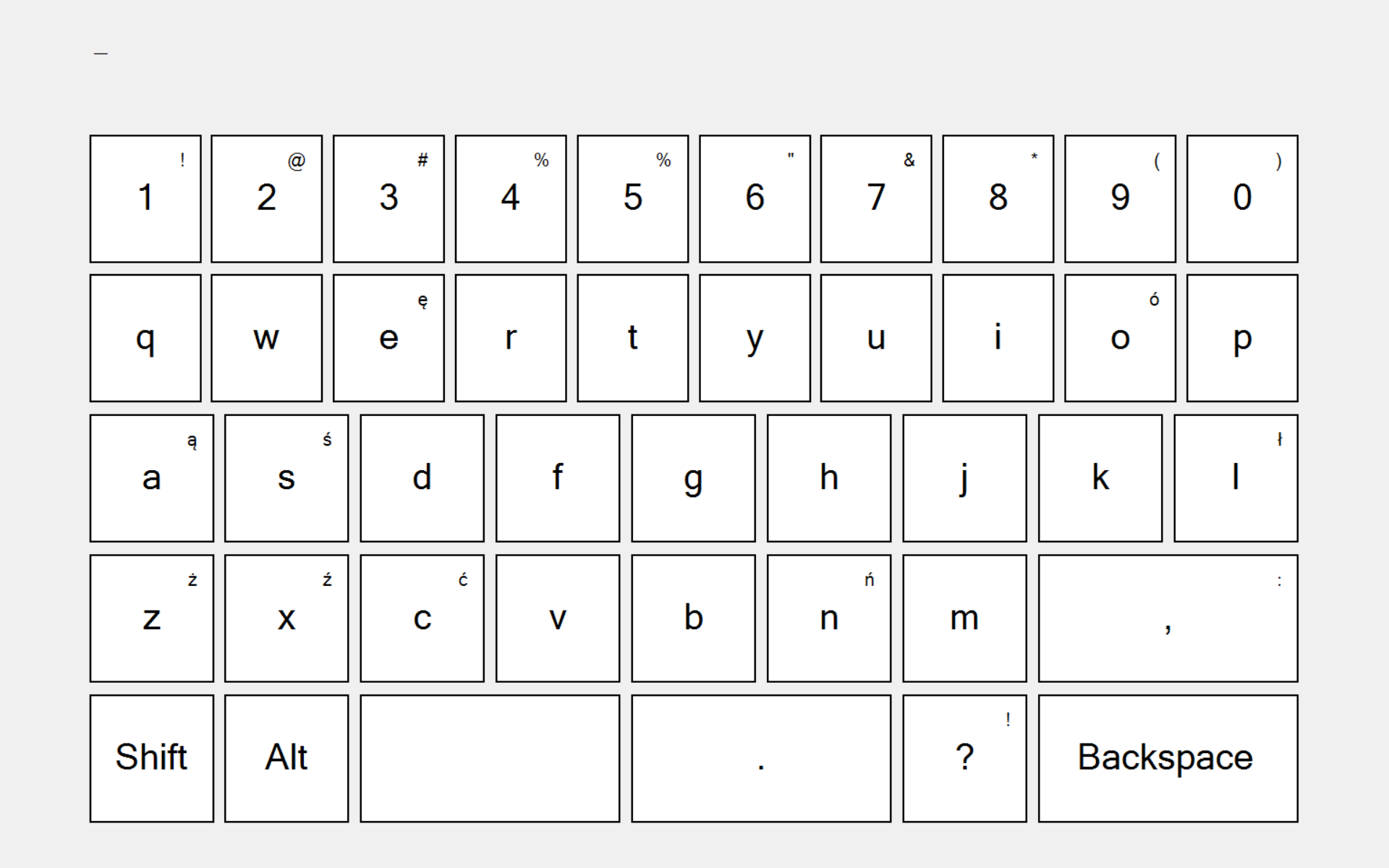 Syntezator mowy
Jacek Matulewski – Aplikacje sterowane wzrokiem
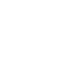 Klawiatury „wzrokowe”
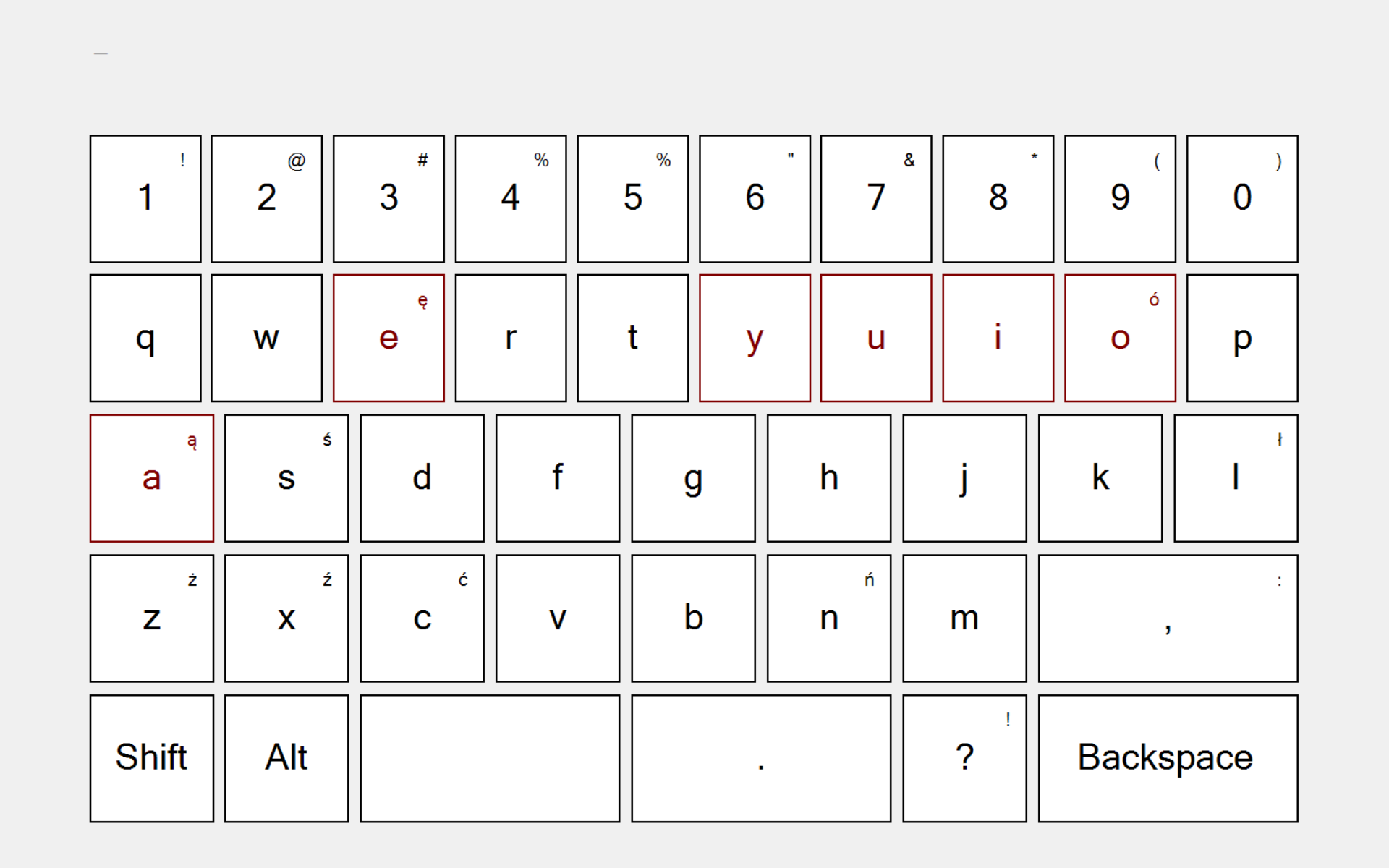 Jacek Matulewski – Aplikacje sterowane wzrokiem
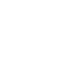 Klawiatury „wzrokowe”
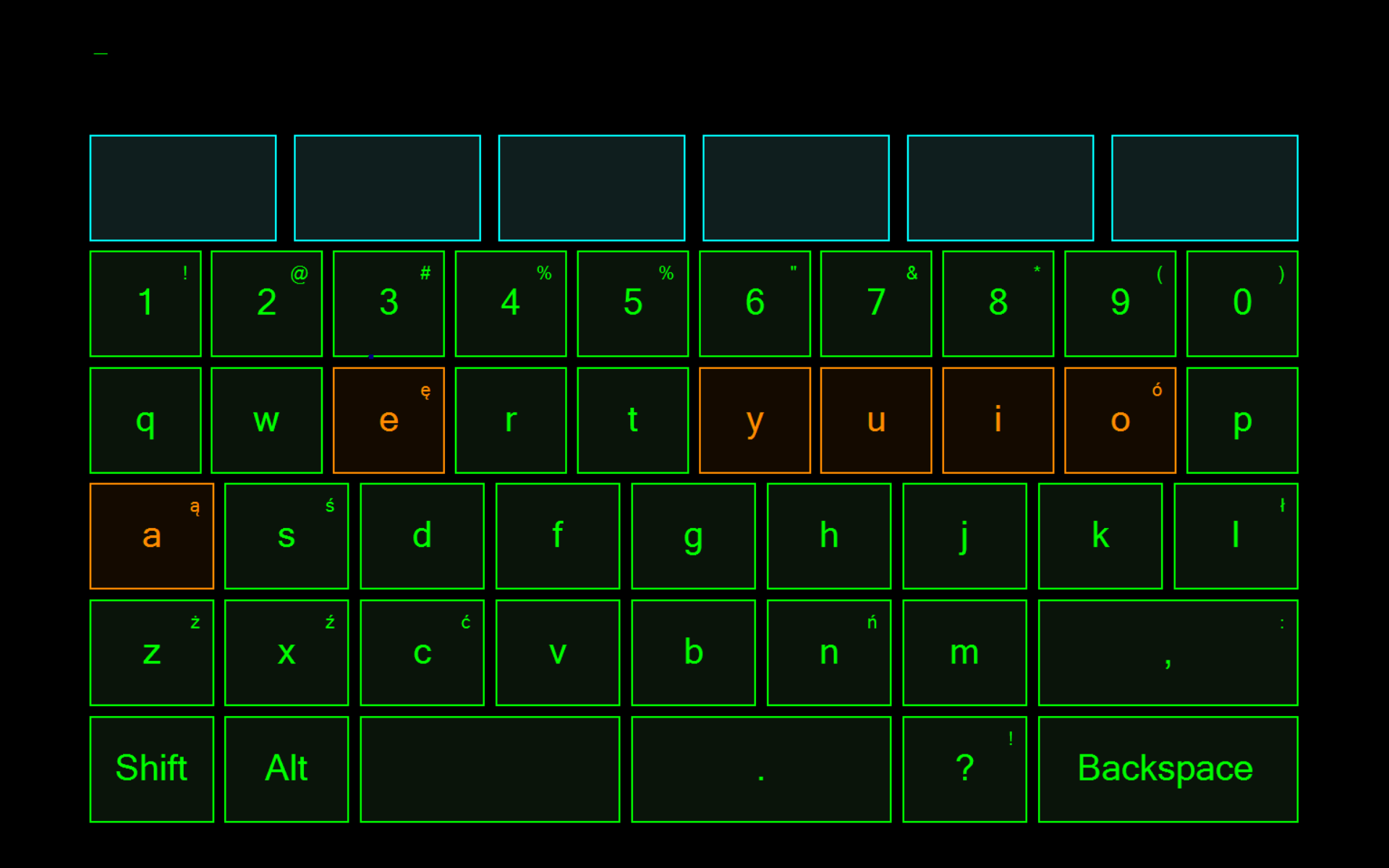 Jacek Matulewski – Aplikacje sterowane wzrokiem
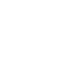 Klawiatury „wzrokowe”
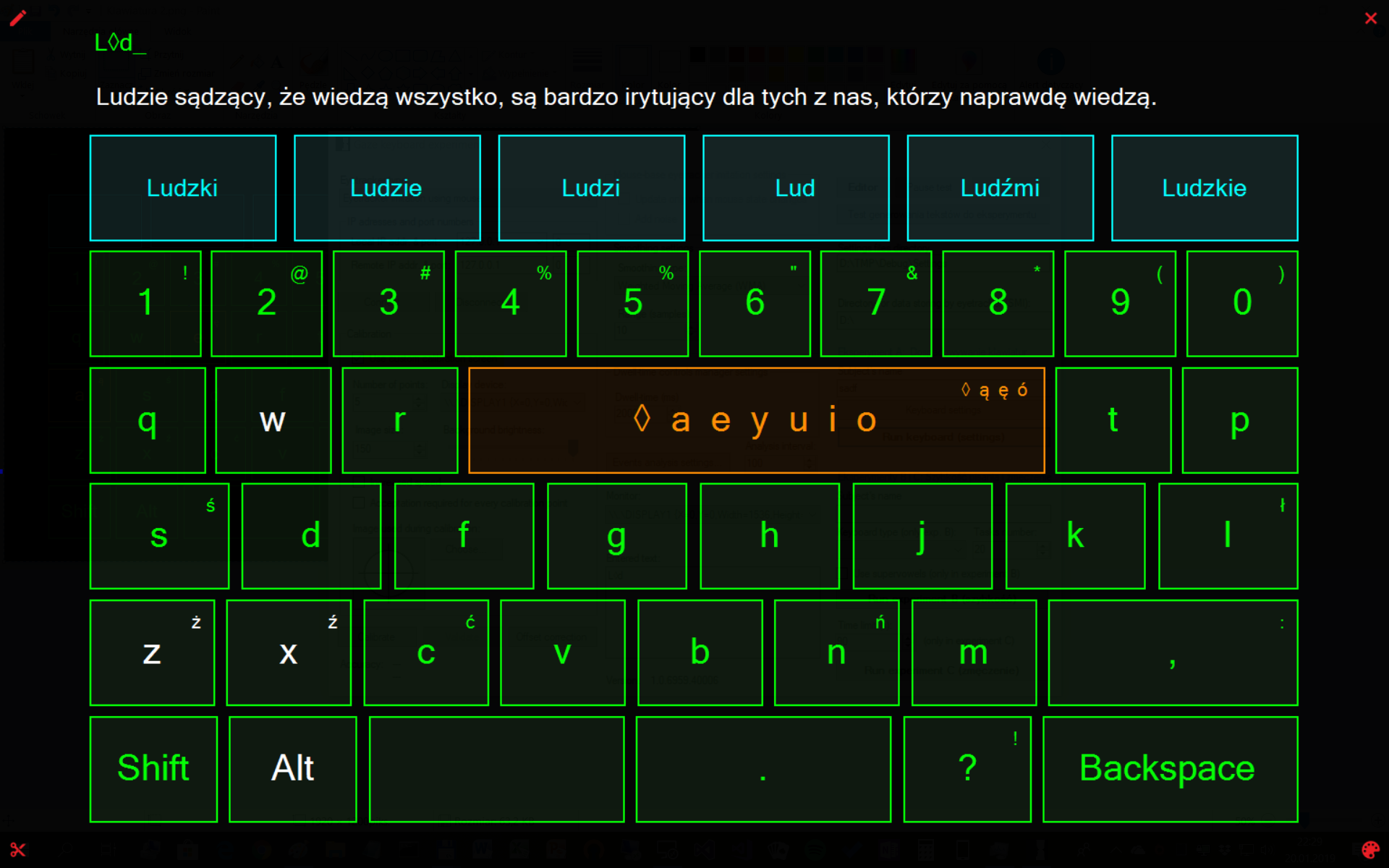 Jacek Matulewski – Aplikacje sterowane wzrokiem
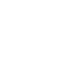 Klawiatury „wzrokowe”
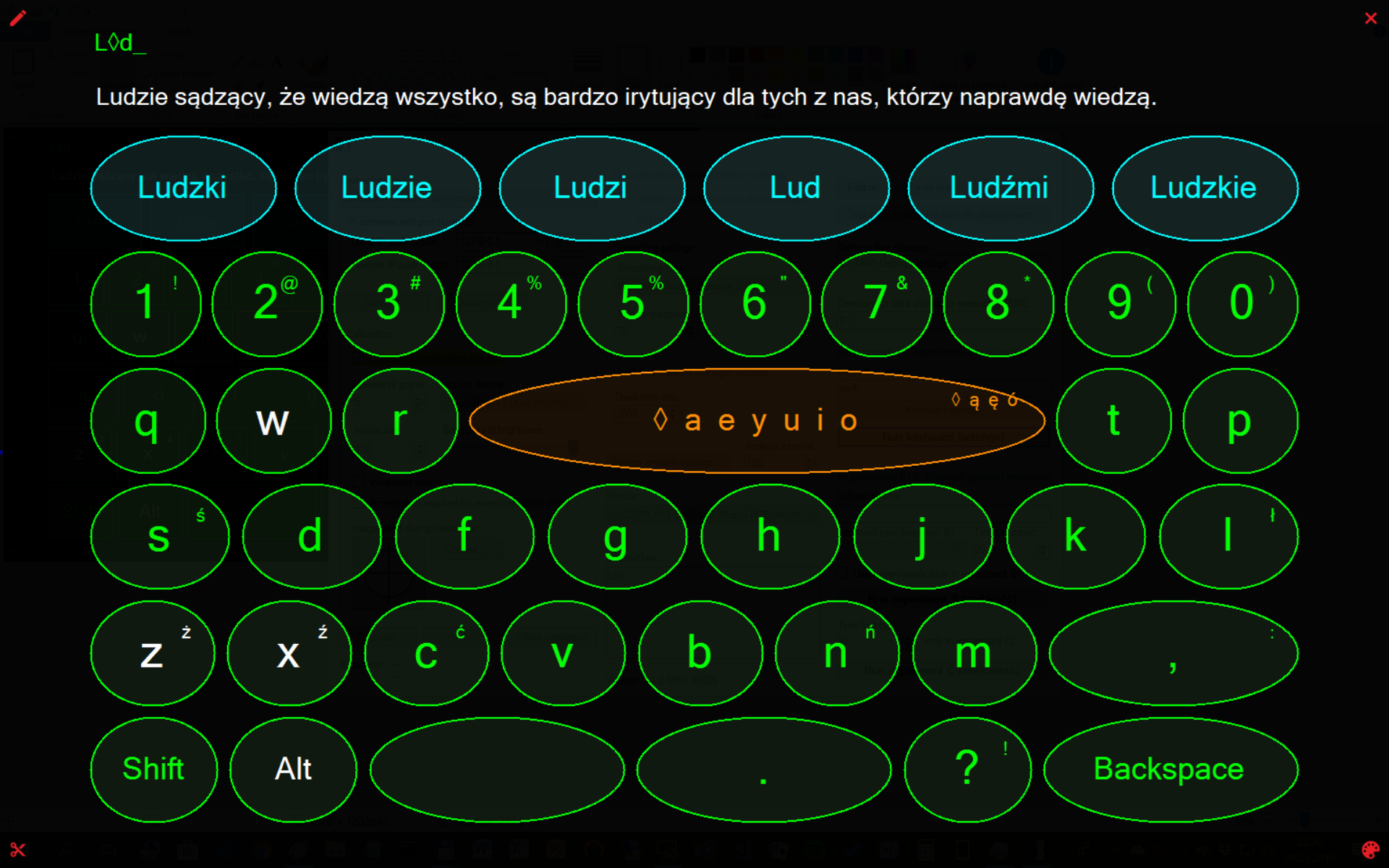 Jacek Matulewski – Aplikacje sterowane wzrokowo
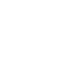 Klawiatury „wzrokowe”
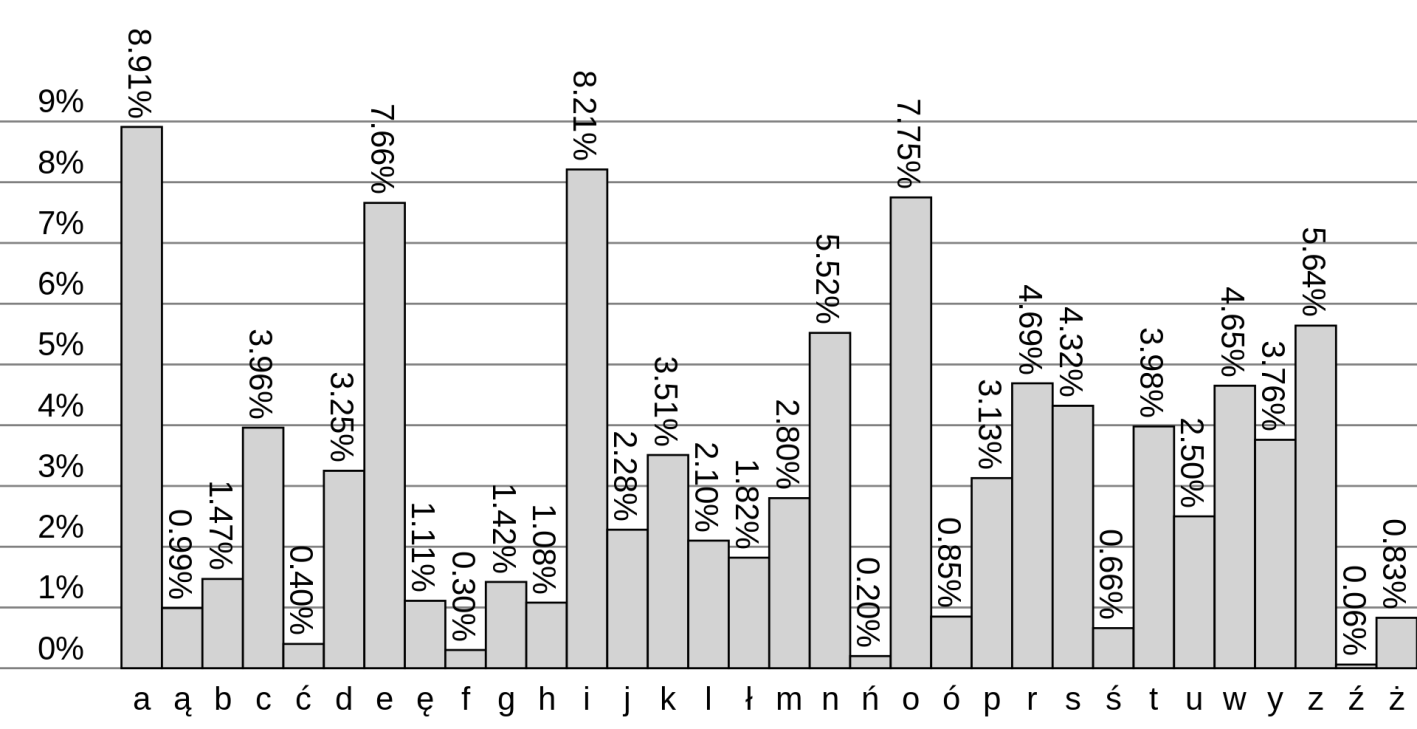 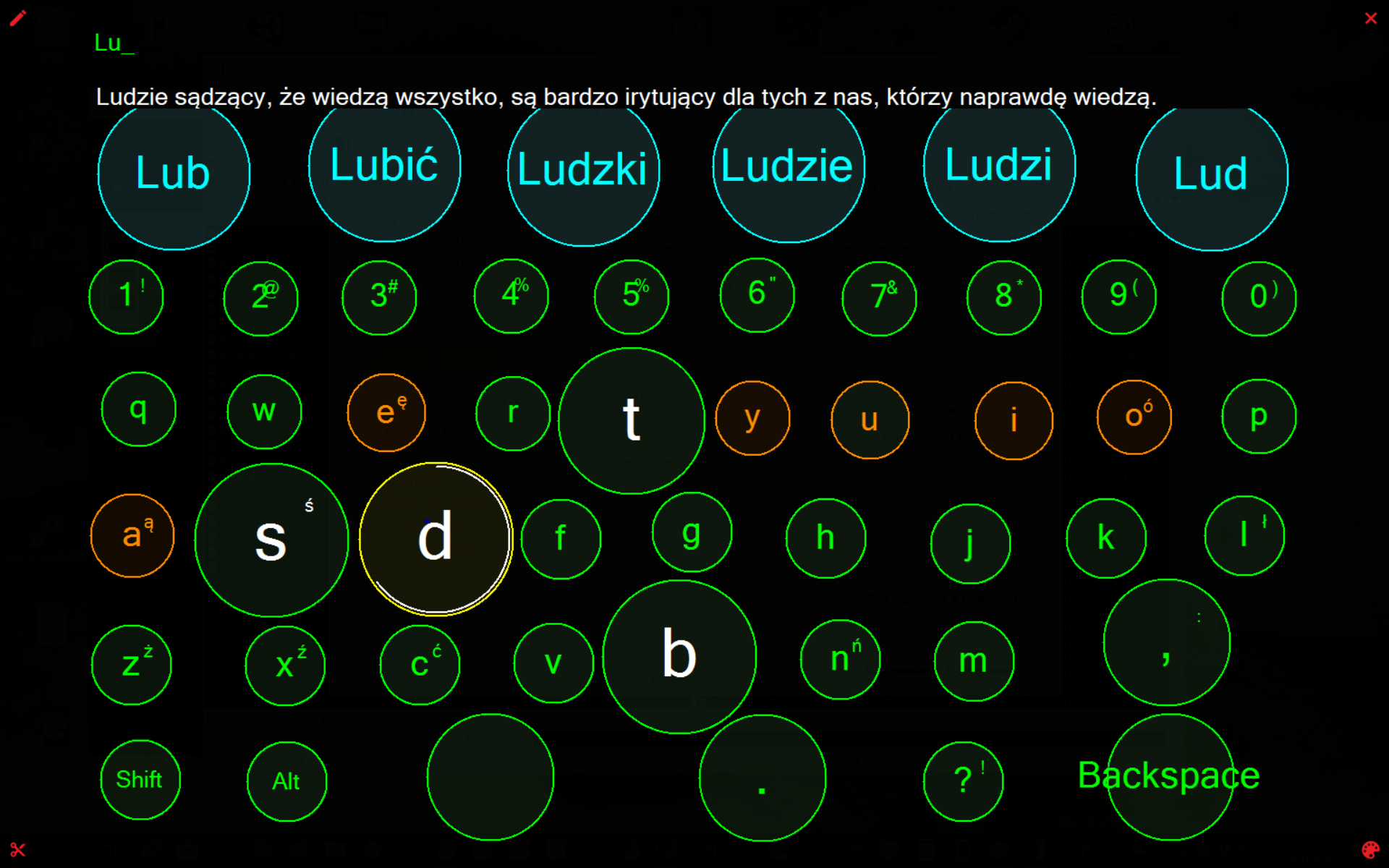 Nasz system sugerowania:
wyrazy – najczęściej występujące w tzw. korpusie języka polskiego
                 + liczba wcześniejszych użyć przez użytkownika (waga 2×)
litery – kolejne po wprowadzonych litery z sugerowanych wyrazów
             (waga: częstość wystąpień w sugestiach)
Jacek Matulewski – Aplikacje sterowane wzrokowo
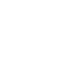 Klawiatury „wzrokowe”
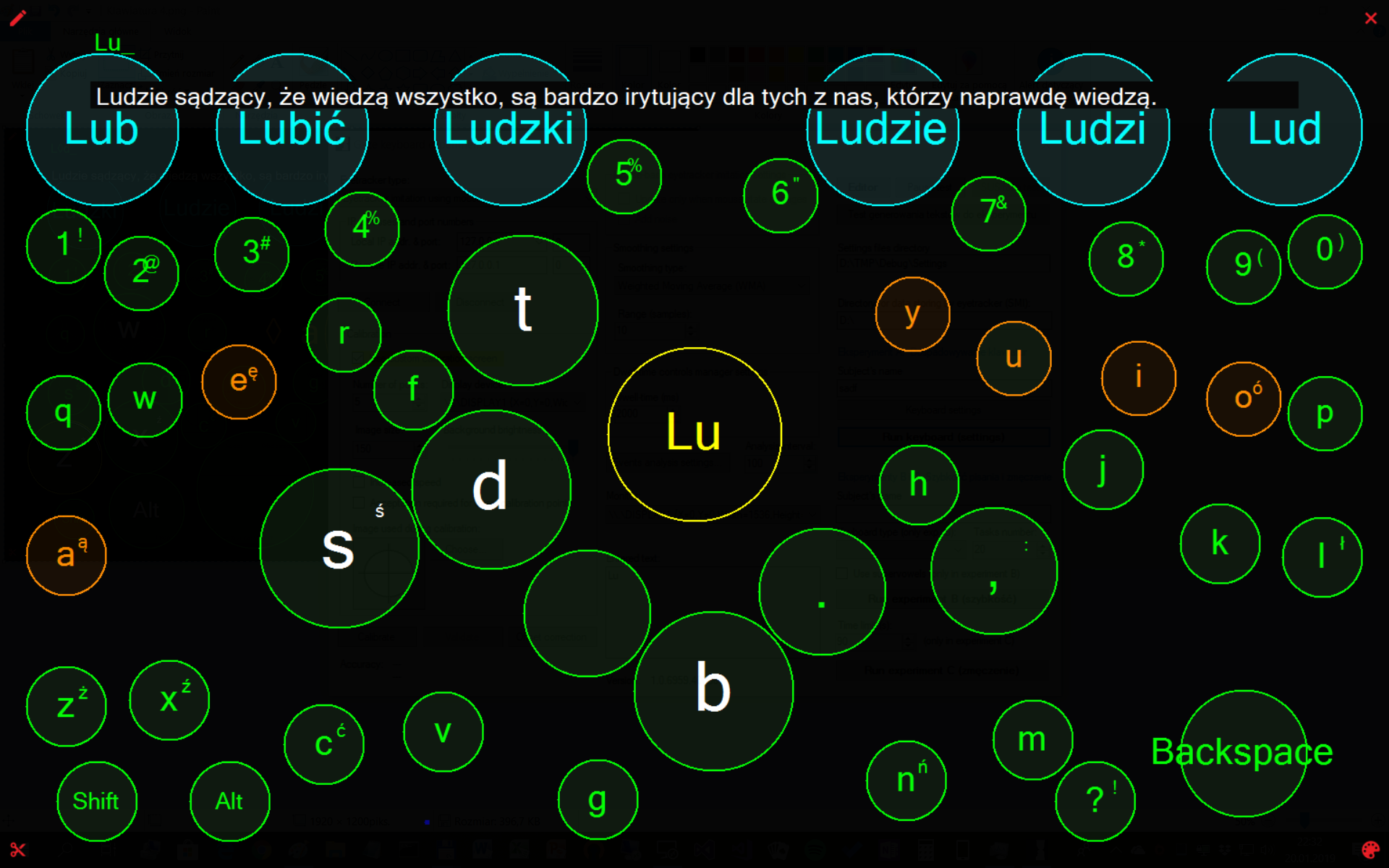 Jacek Matulewski – Aplikacje sterowane wzrokowo
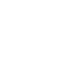 Klawiatury „wzrokowe”
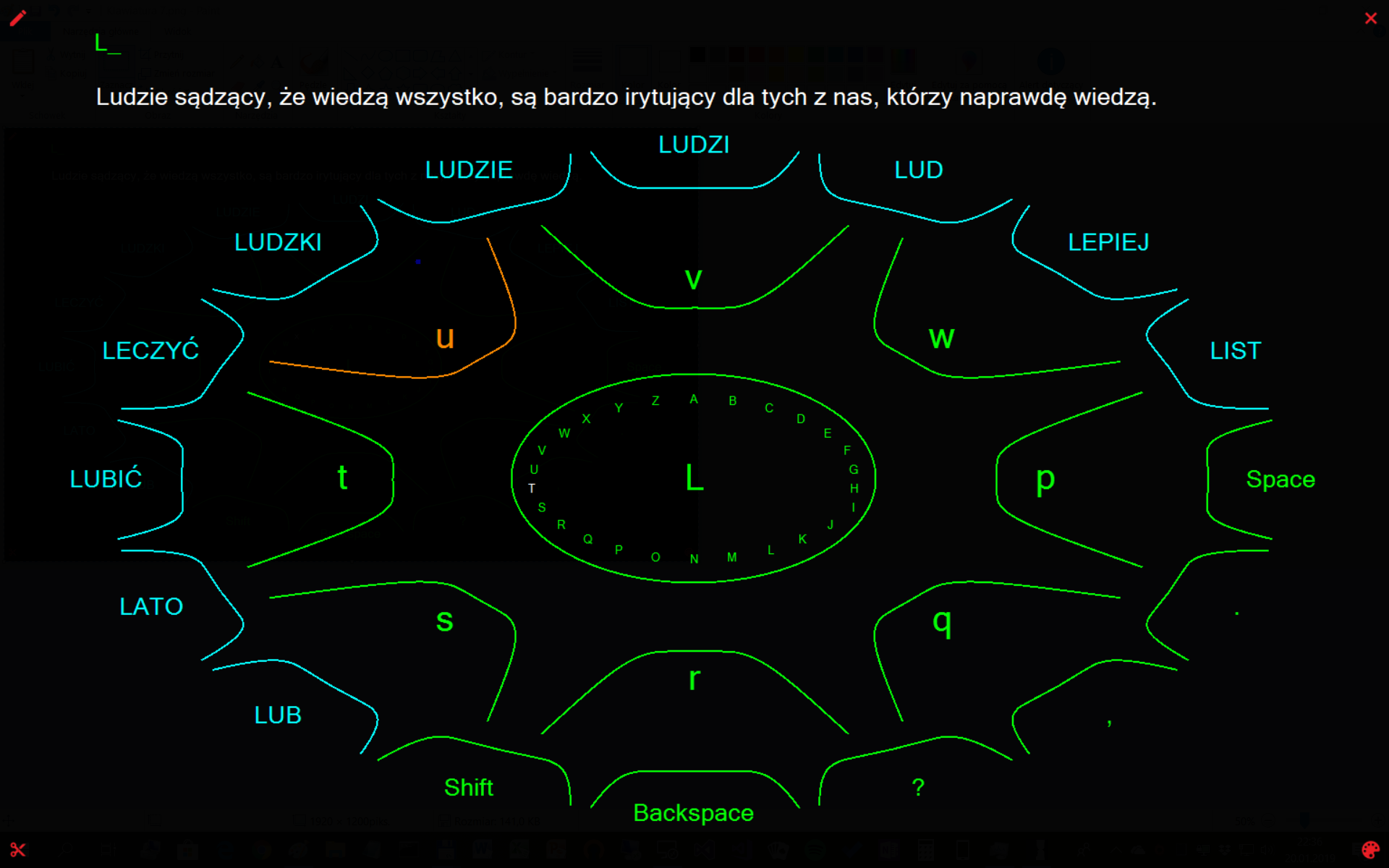 Jacek Matulewski – Aplikacje sterowane wzrokowo
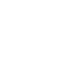 Klawiatury „wzrokowe”
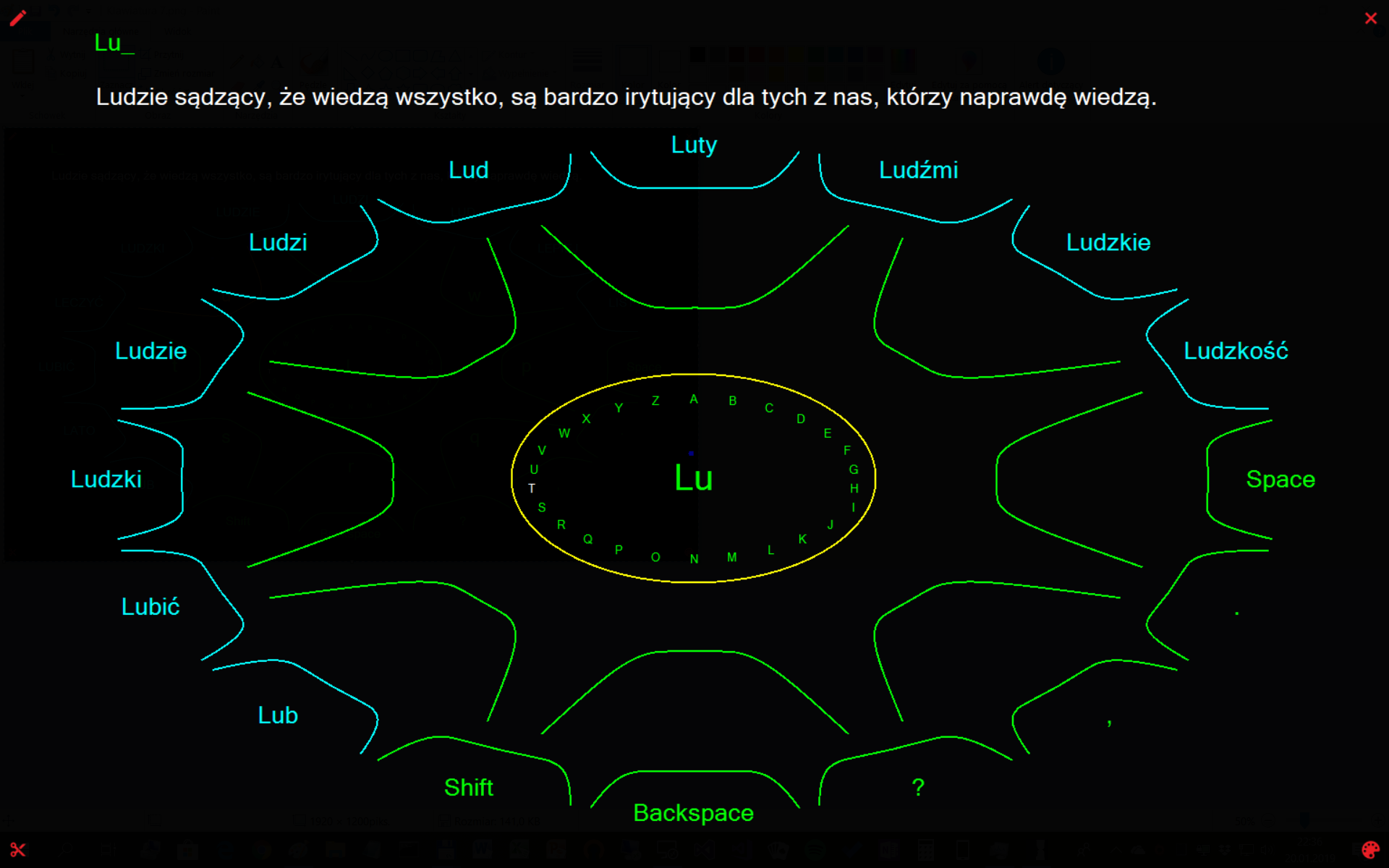 Jacek Matulewski – Aplikacje sterowane wzrokowo
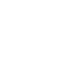 Klawiatury „wzrokowe”
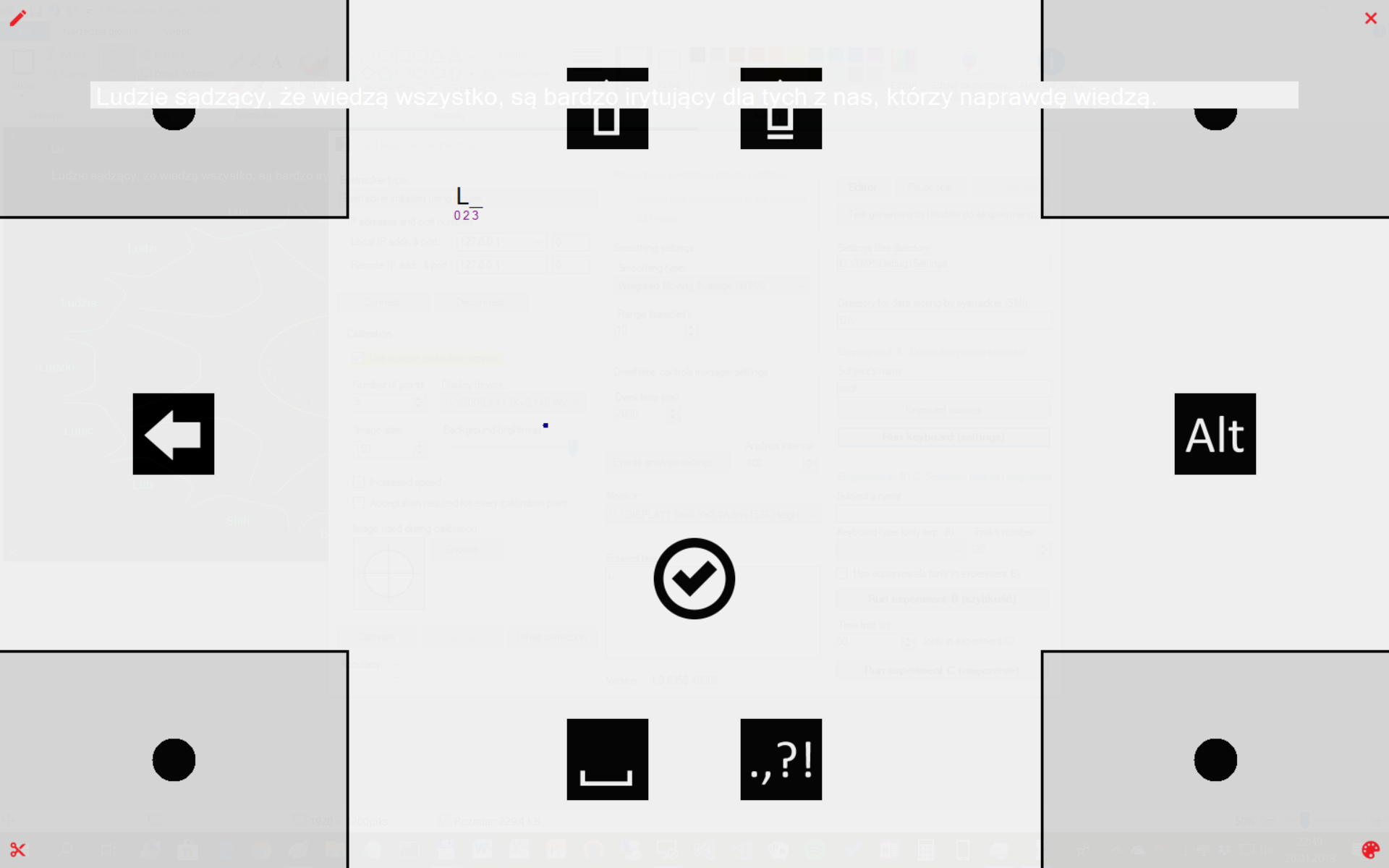 Jacek Matulewski – Aplikacje sterowane wzrokowo
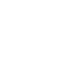 Klawiatury „wzrokowe”
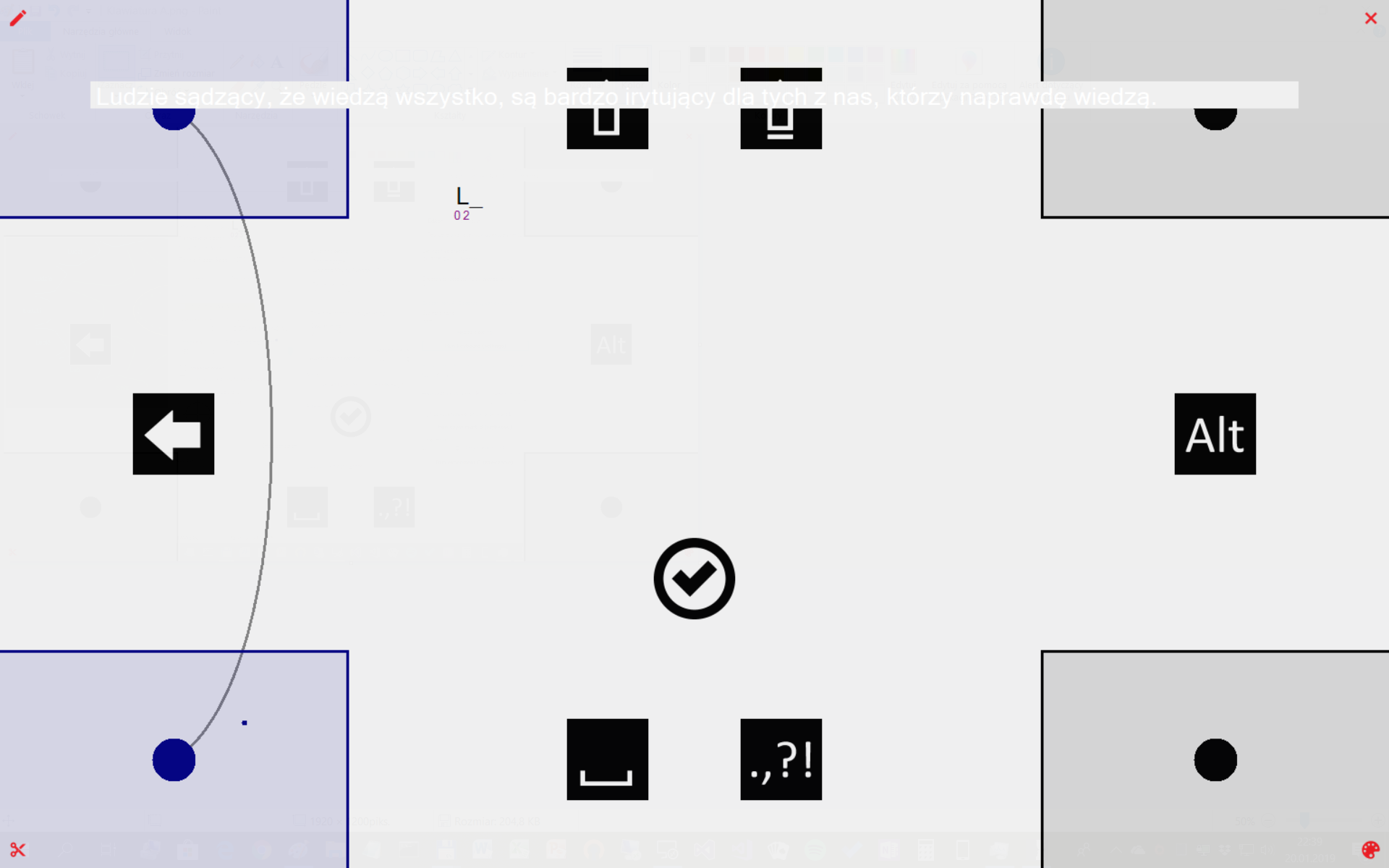 Jacek Matulewski – Aplikacje sterowane wzrokowo
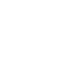 Klawiatury „wzrokowe”
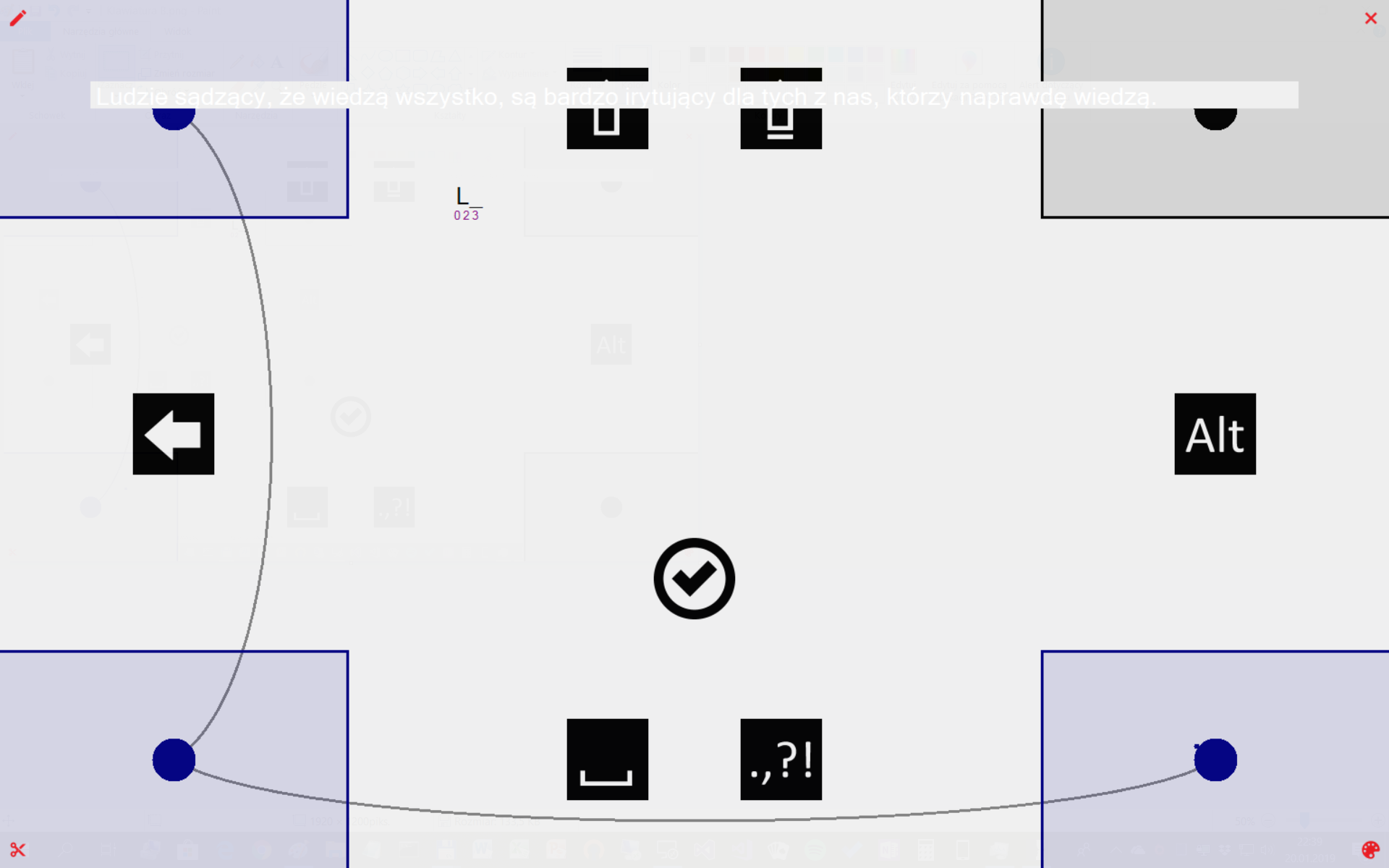 Jacek Matulewski – Aplikacje sterowane wzrokowo
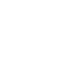 Klawiatury „wzrokowe”
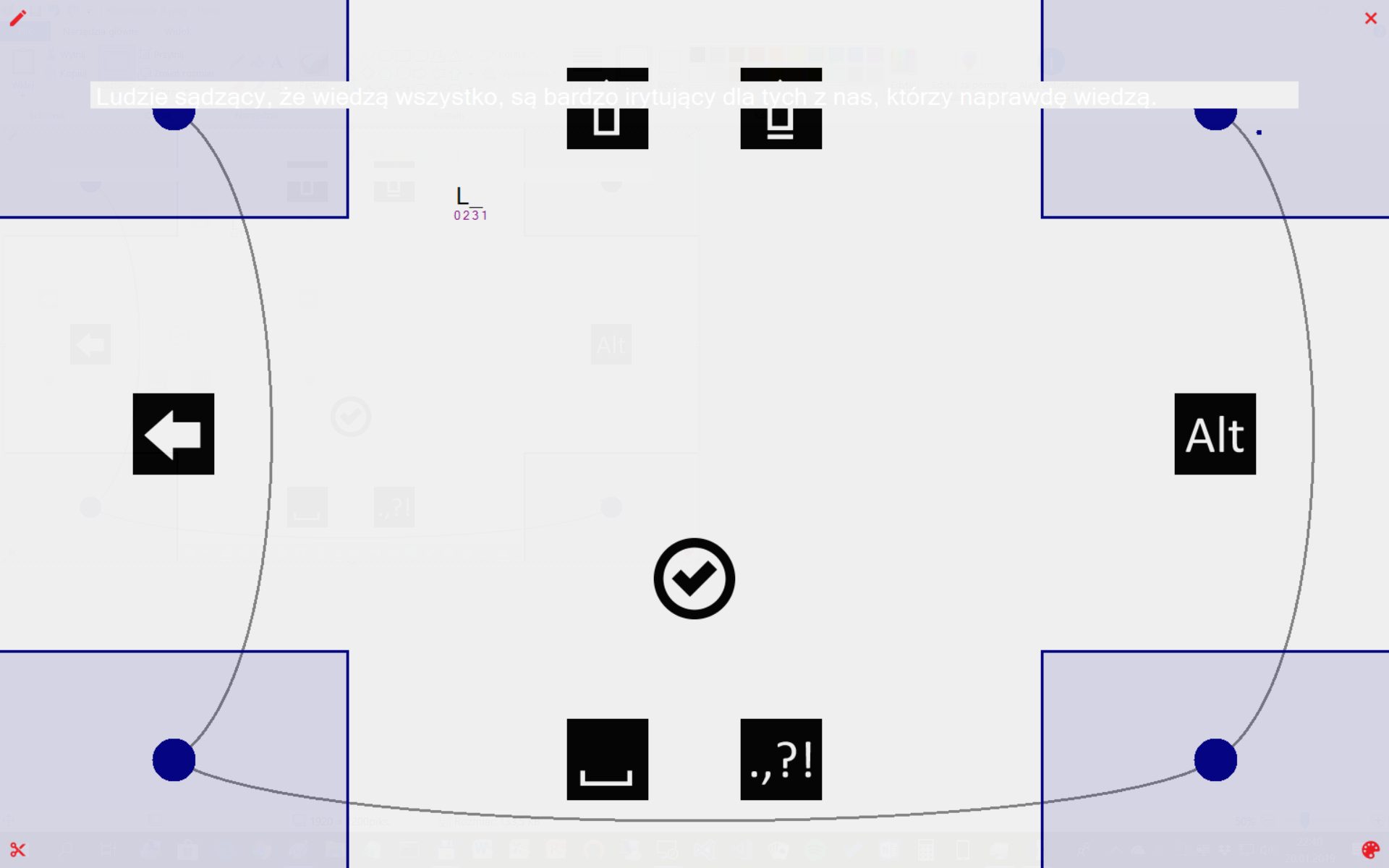 Jacek Matulewski – Aplikacje sterowane wzrokowo
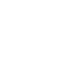 Klawiatury „wzrokowe”
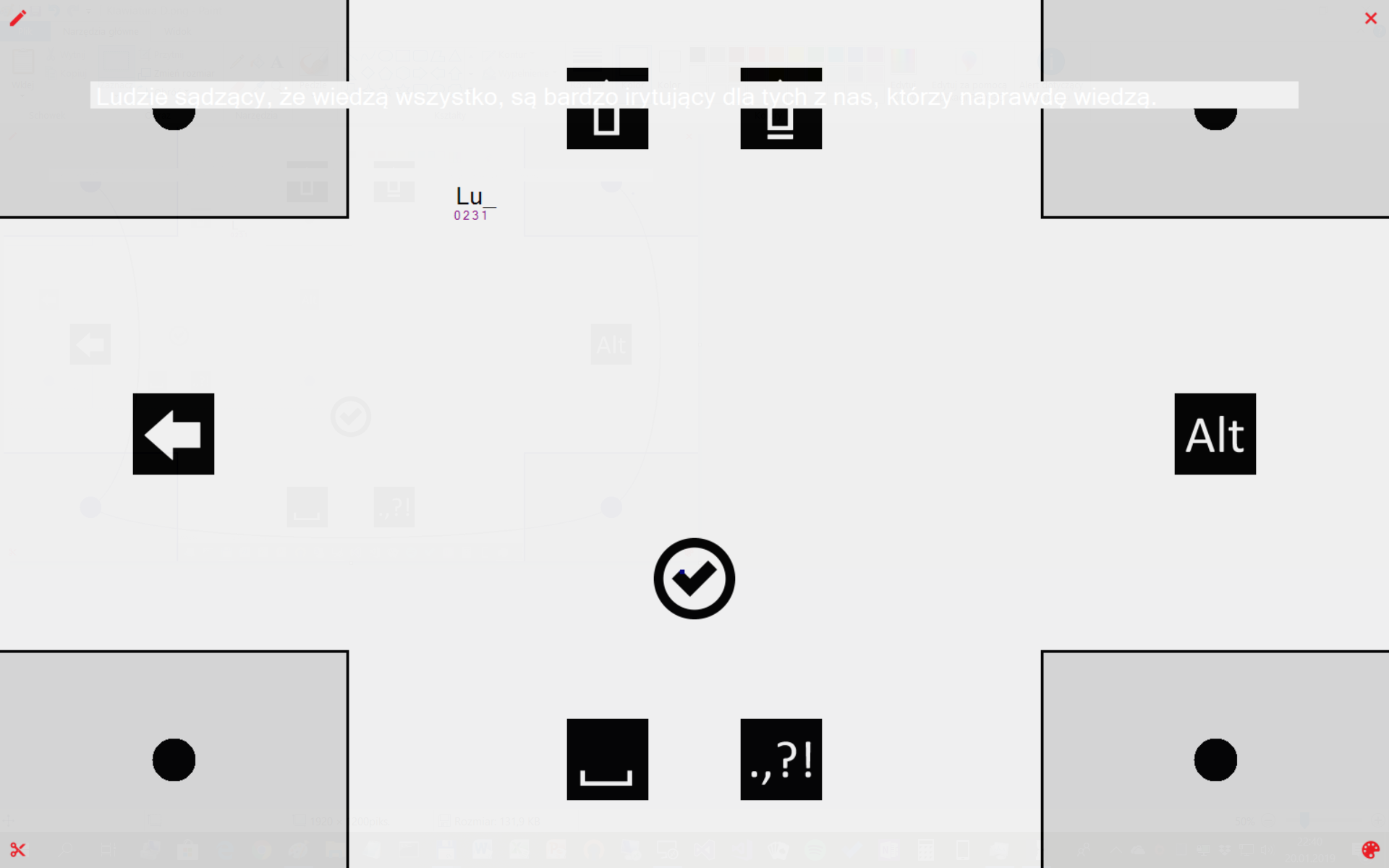 Jacek Matulewski – Aplikacje sterowane wzrokowo
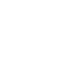 Klawiatury „wzrokowe”
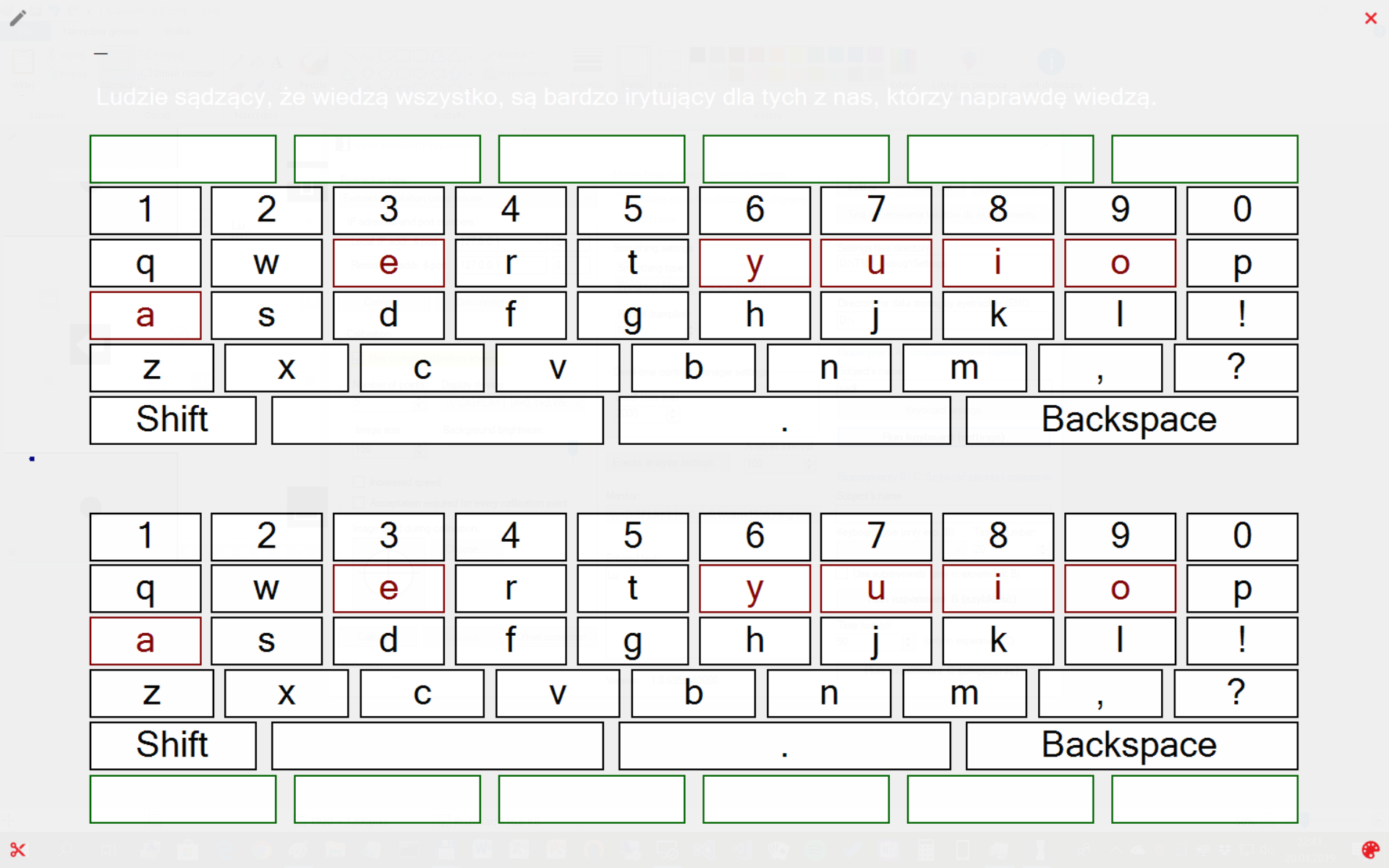 Jacek Matulewski – Aplikacje sterowane wzrokowo
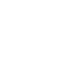 Klawiatury „wzrokowe”
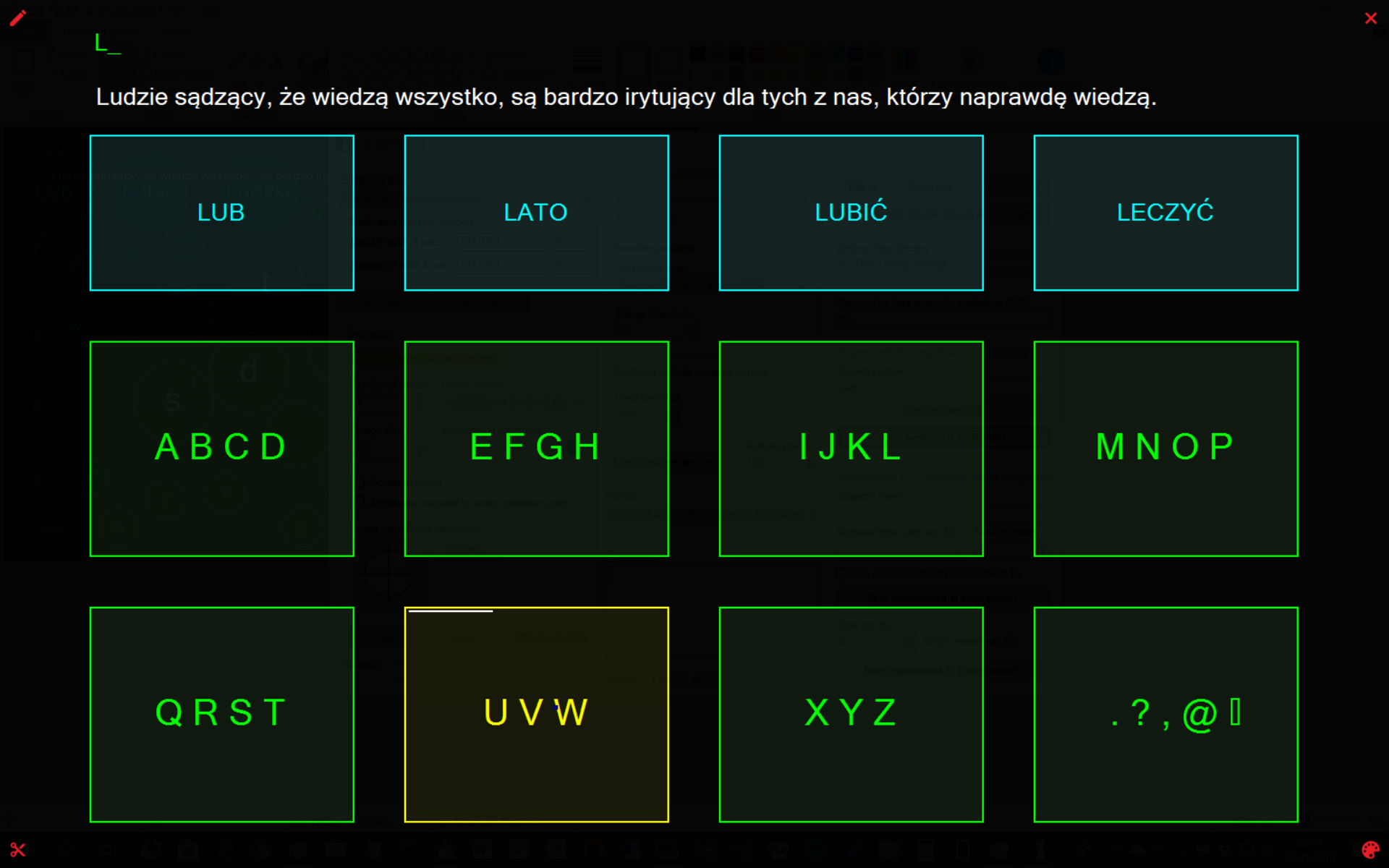 Jacek Matulewski – Aplikacje sterowane wzrokowo
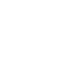 Klawiatury „wzrokowe”
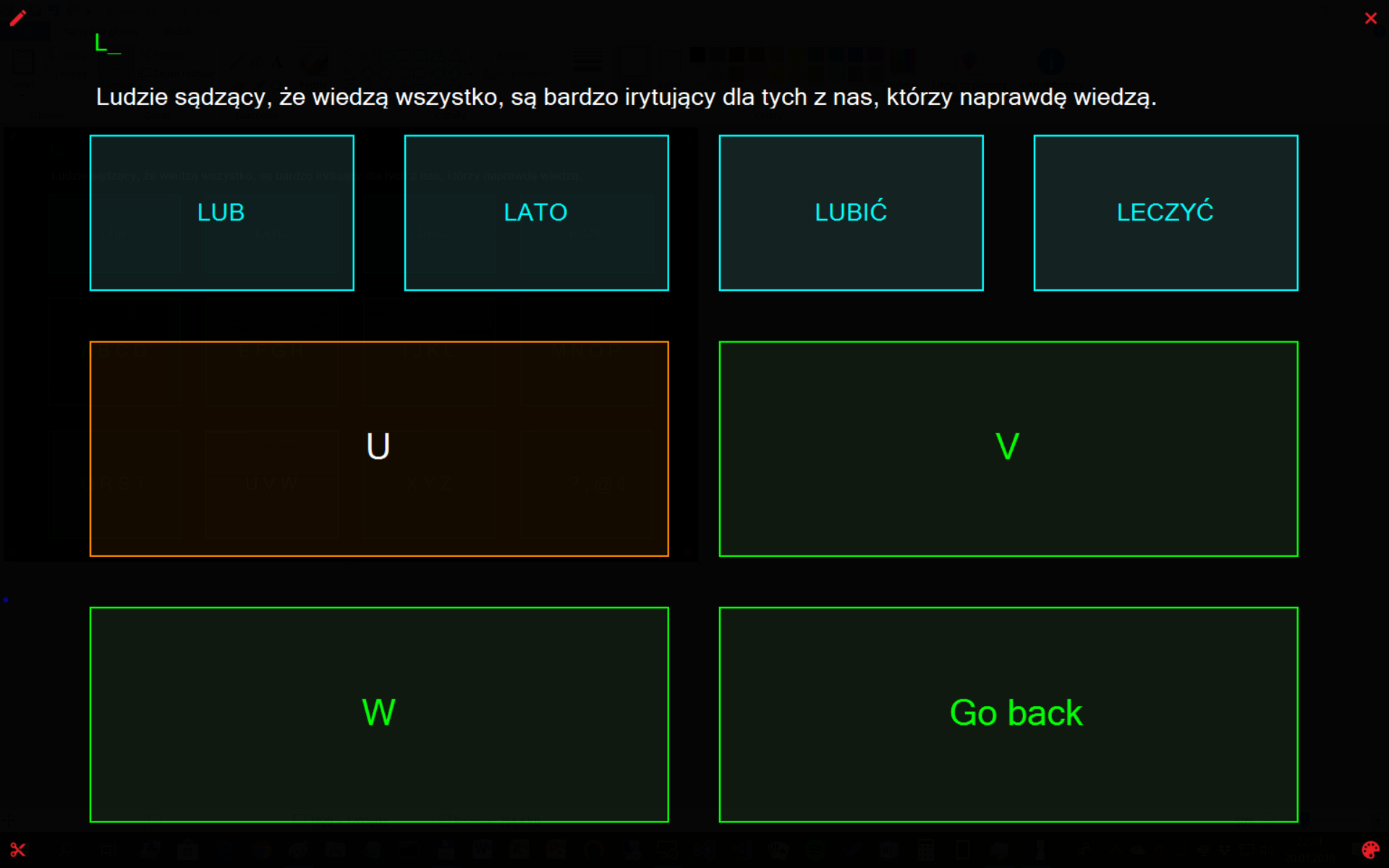 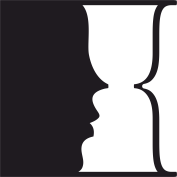 Badania z użyciem okulografu
mentalnej osi liczbowej
Jacek Matulewski – Aplikacje sterowane wzrokowo
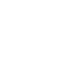 Eyetracker – MNL
Zadanie: sygnalizować pojawienie się 5 (20%) przez naciśnięcie przycisku (gwarantuje stałą uwagę)
Badany słucha odczytywanych liczb nieparzystych:1, 3, 5, 7, 9
Na ekranie znajdował się jedynie punkt fiksacji (czarna kropka)
Źródło: Myachykov i in. Ocular drift along the mental number line Psychological Research 80 (2016)
Jacek Matulewski – Aplikacje sterowane wzrokowo
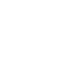 Eyetracker – MNL
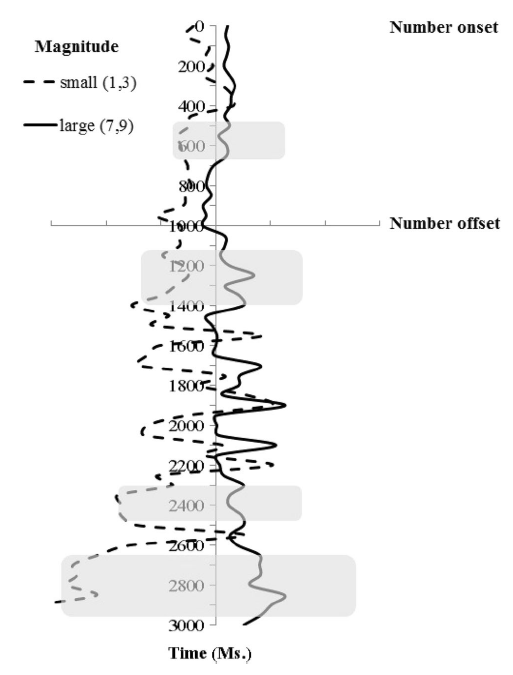 dźwięk
Automatyczny ruch oka w kierunku zgodnym z wartością liczby (por. SNARC)
Źródło: Myachykov i in. Ocular drift along the mental number line Psych. Res. 80 (2016)
Jacek Matulewski – Aplikacje sterowane wzrokowo
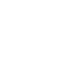 Eyetracker – MNL
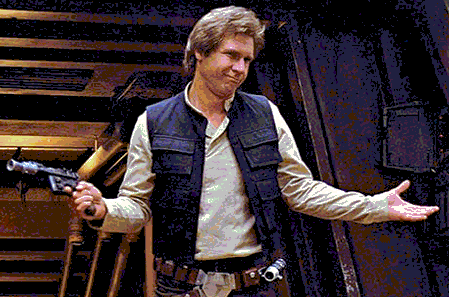 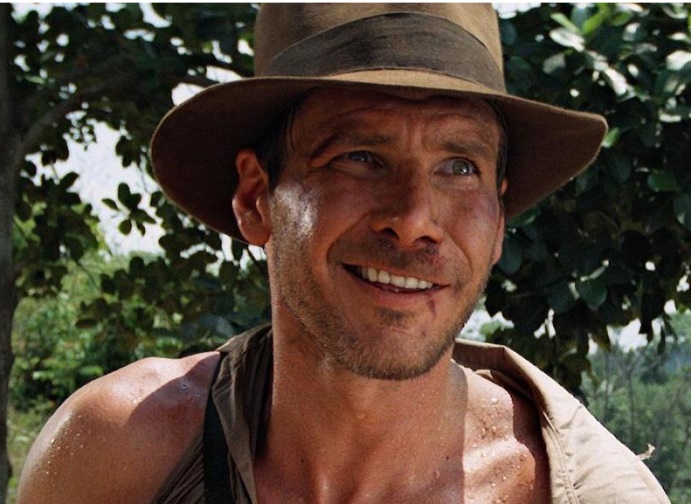 9
Podaj dowolne liczby z przedziału 1-30: 1, 24, 17, 6, 20...
Kierunek i długość sakad poprzedzające wypowiedzenie liczb pozwalały przewidzieć ich wartości
sakady
GameLab
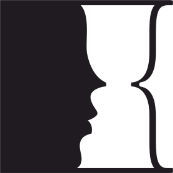 Jacek Matulewski 
ZMK, Instytut Fizyki UMK
GameLab, LNK, ICNT UMK
e-mail: jacek@phys.uni.torun.pl
WWW: http://www.fizyka.umk.pl/~jacek
This work was partially supported by Academic Business Incubator of the Nicolaus Copernicus University as part of the project “Incubator of Innovation+” of the Ministry of Science and Higher Education financed as part of the systemic project “Increasing the human resources potential of the R & D sector in OP IR", in Action 4.4 PO IR.